Communicating for Connection and Education
June 18, 2020
Presenters
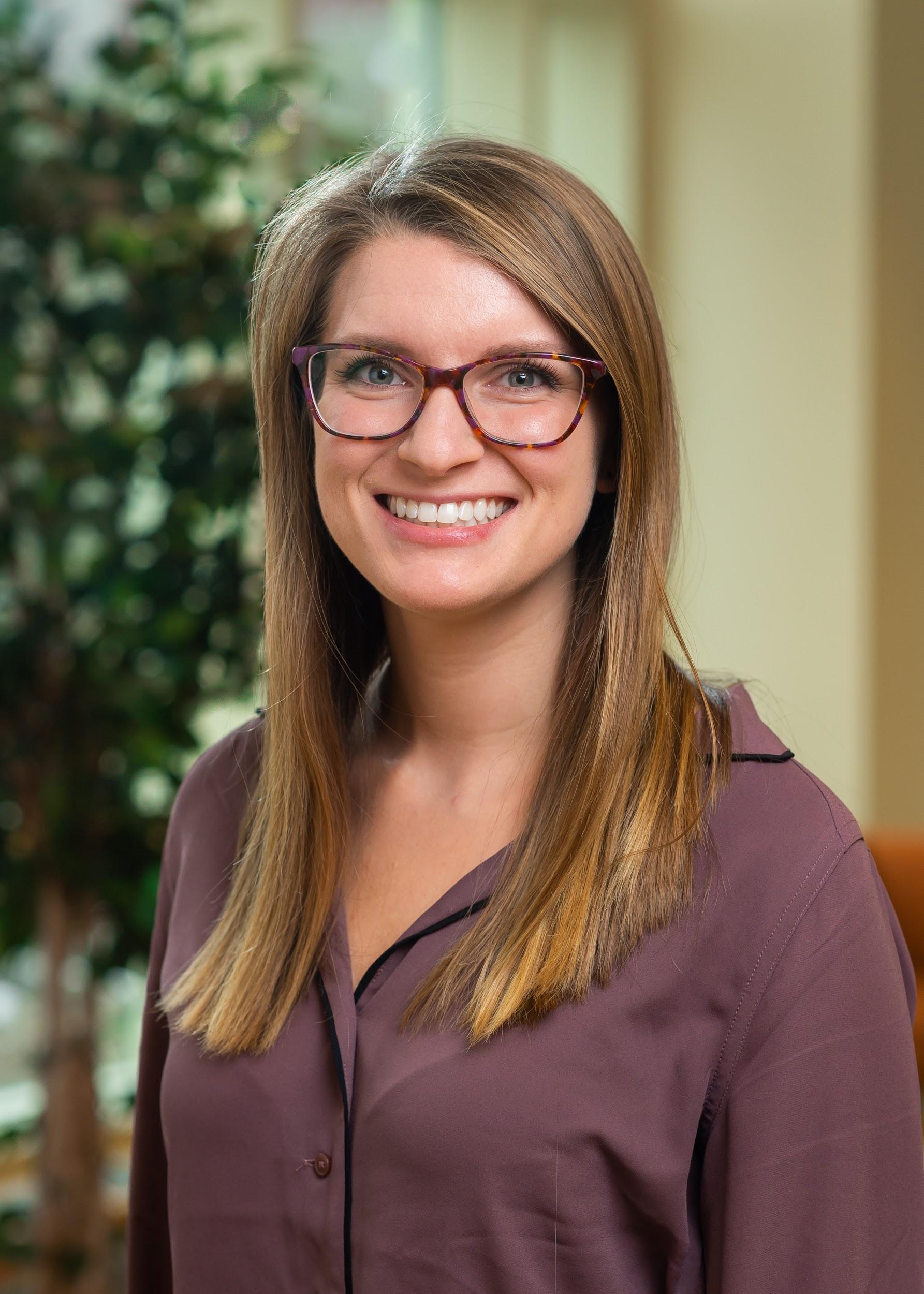 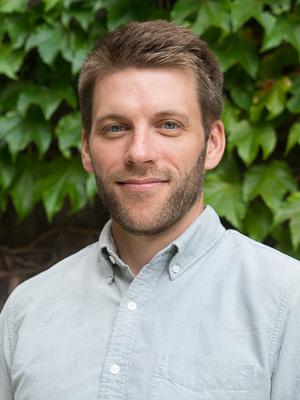 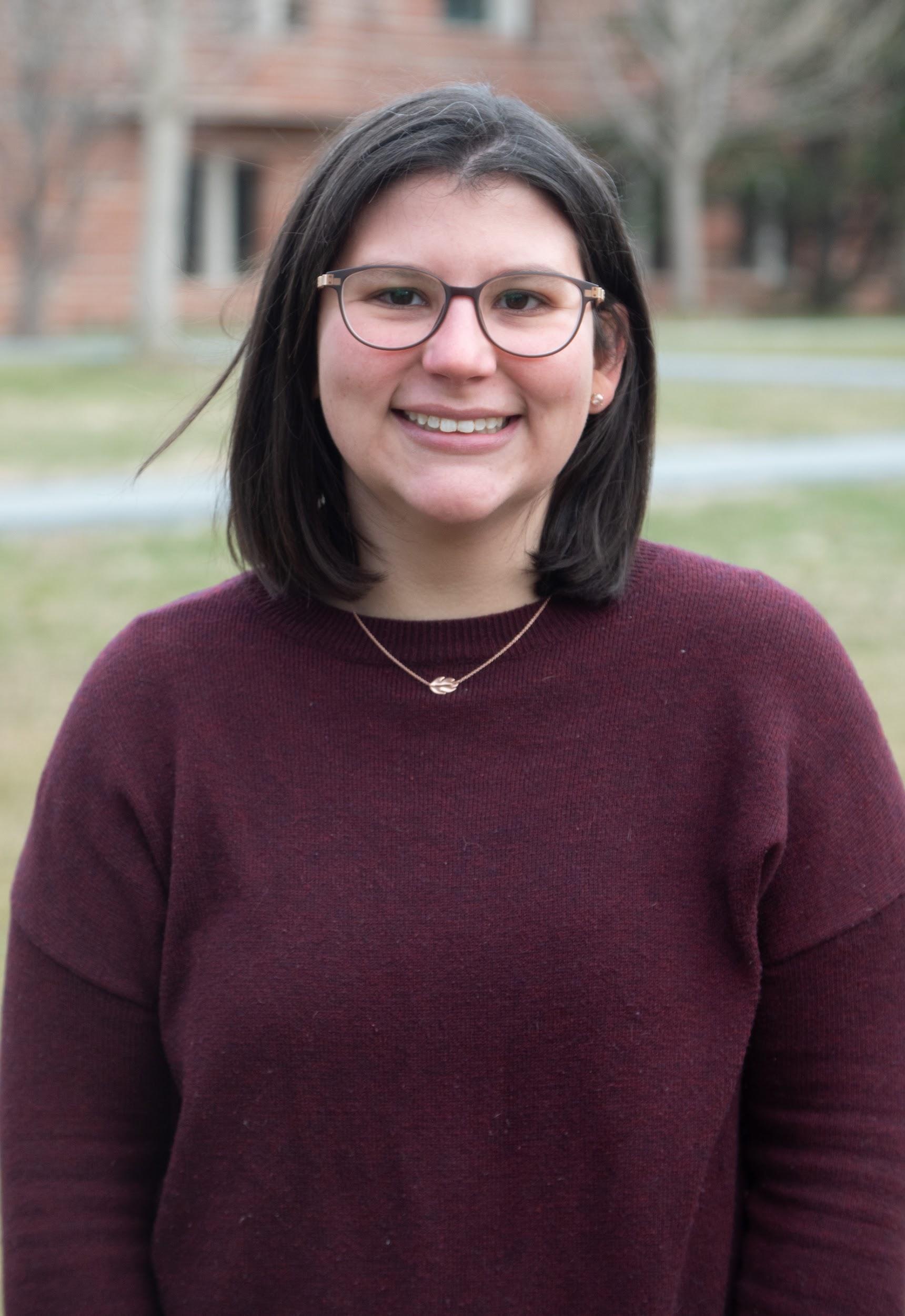 Pamela Gramlich (she/her)
Assistant Director, Sustainability
Program Coordinator, Environmental Studies
Colgate University
Nathan Jandl (he/him)
Assistant Director,
UW-Madison Office of Sustainability
Lisa Nicolaison (she/her)
Engagement and Communications Coordinator,
Office of Sustainability
Princeton University
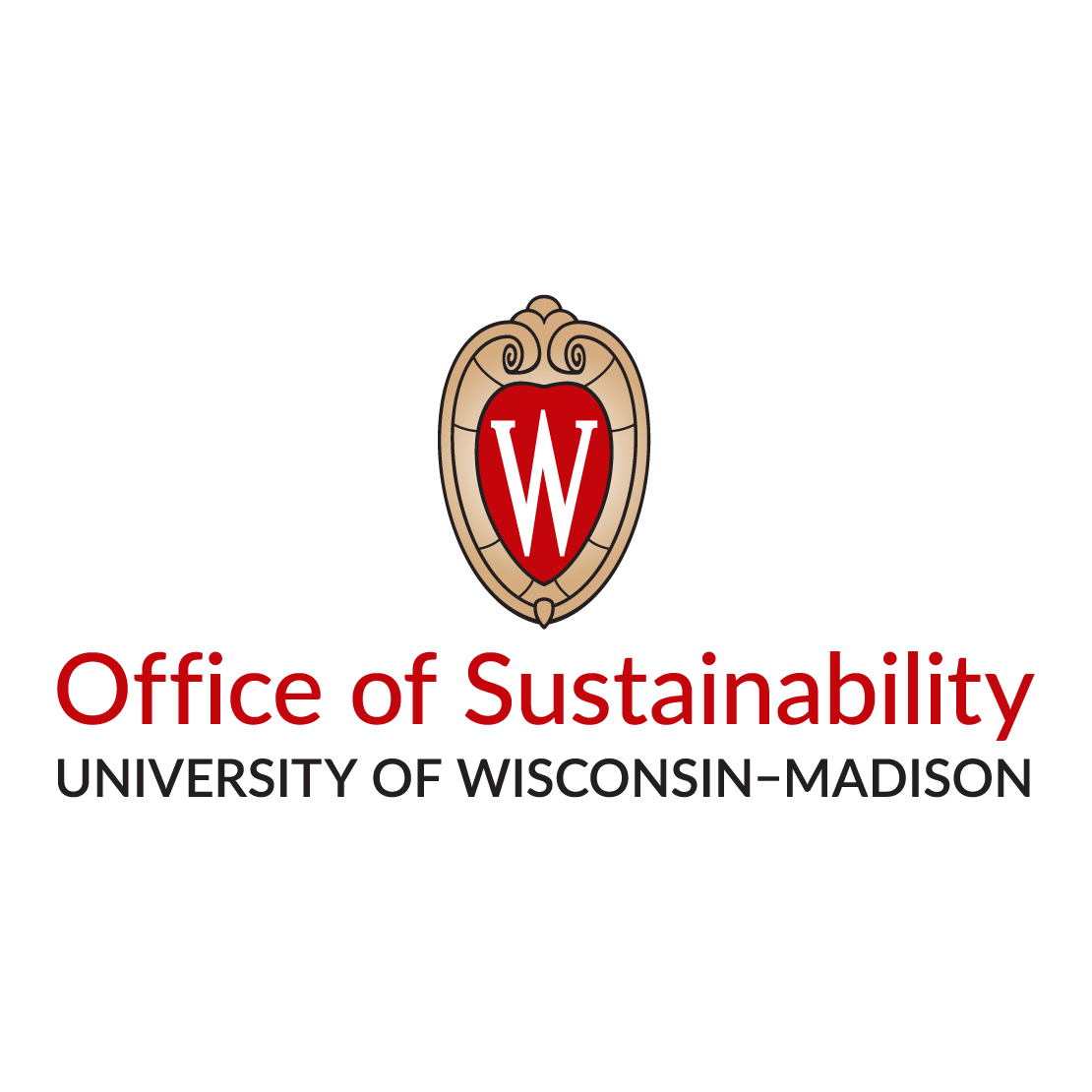 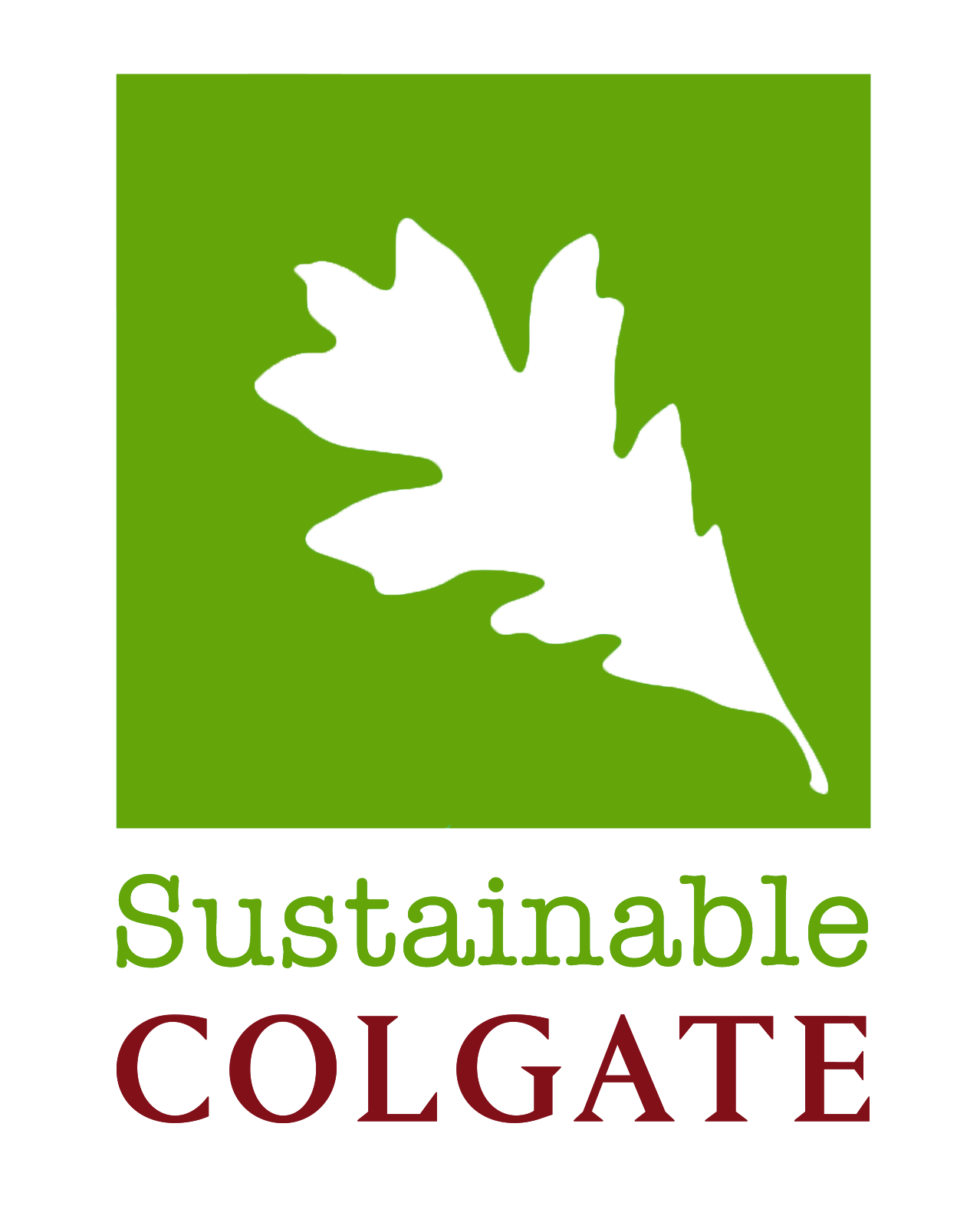 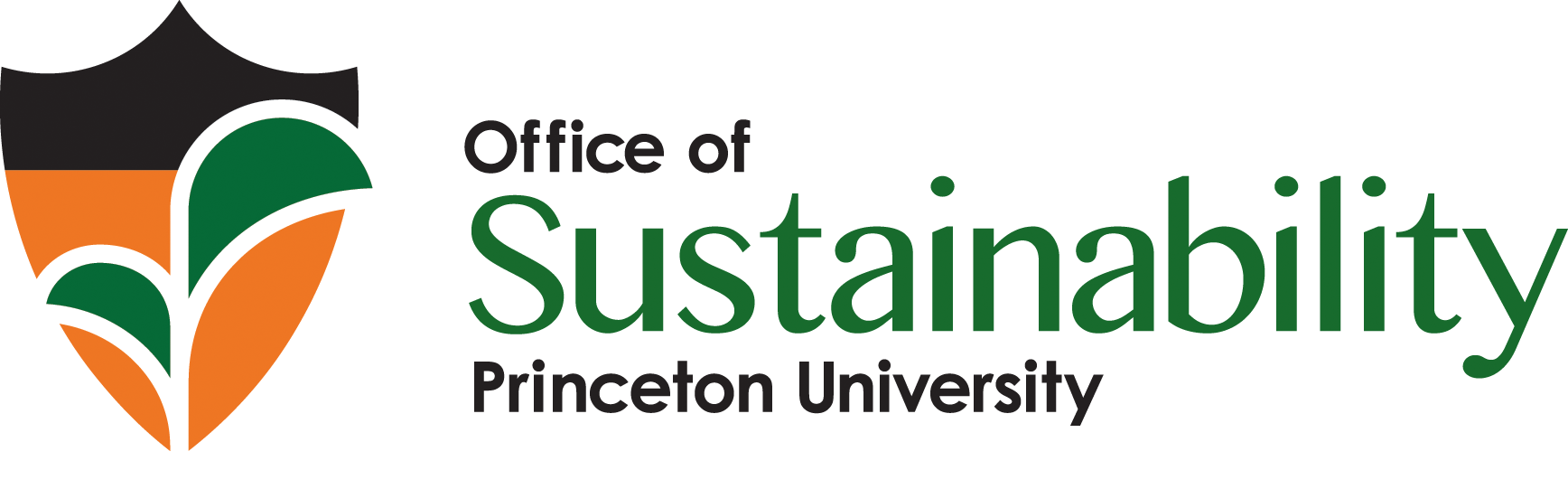 Crafting Campaigns
Campaigns vs. Strategies
Does one require the other?
Should all campaigns fall within a single strategy?
What does that mean if they do?
For the sake of this webinar...
Campaign = Audience + Topic/Project/Event + Platform(s)
Teasing out the terms
Audience: not just categories of people, but qualities	- individual behaviors, social norms, cultural and institutional context(s), expectations
Topic: The idea or the event, but also abstract qualities like learning, engagement, investment, interaction
Platforms: The where and what of your campaign, but also how and the in what manner
Key questions
Who is your audience? Who are your stakeholders?

What are you trying to communicate (topic + take-away)?
What is the behavior/attitude you’re trying to change?
Via norm, value, and/or motivation, e.g. psychology!
What is the intended outcome of your communications?
What are the platforms/mediums, and why? 
How will you recognize success?
Waste Wednesdays
Princeton University
Instagram Story Recycling Quiz
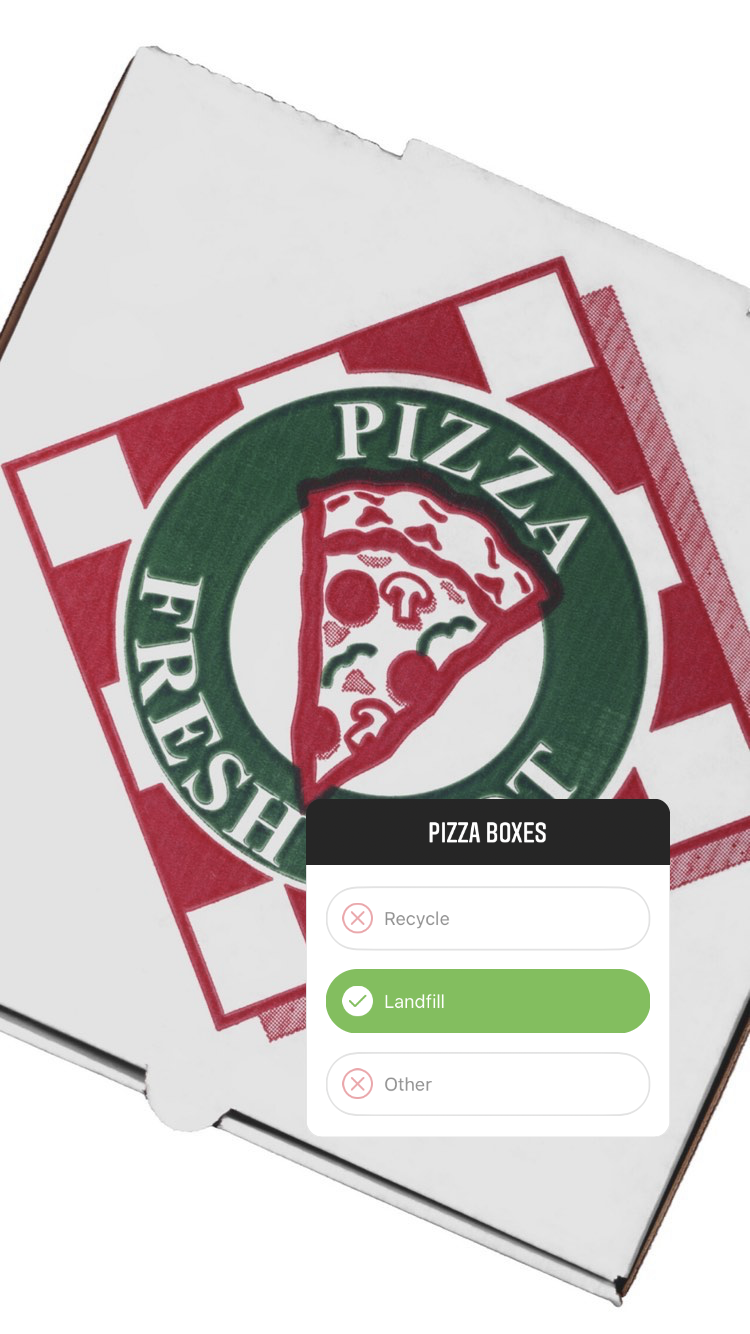 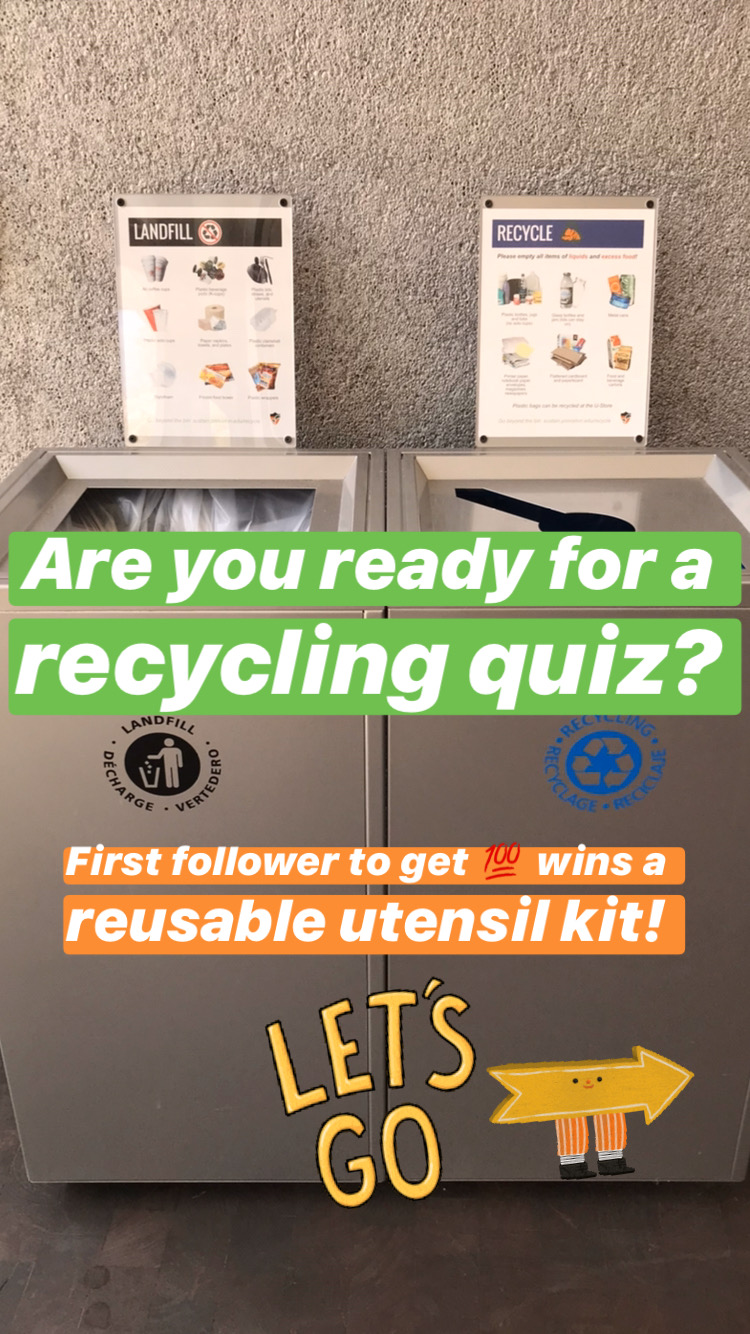 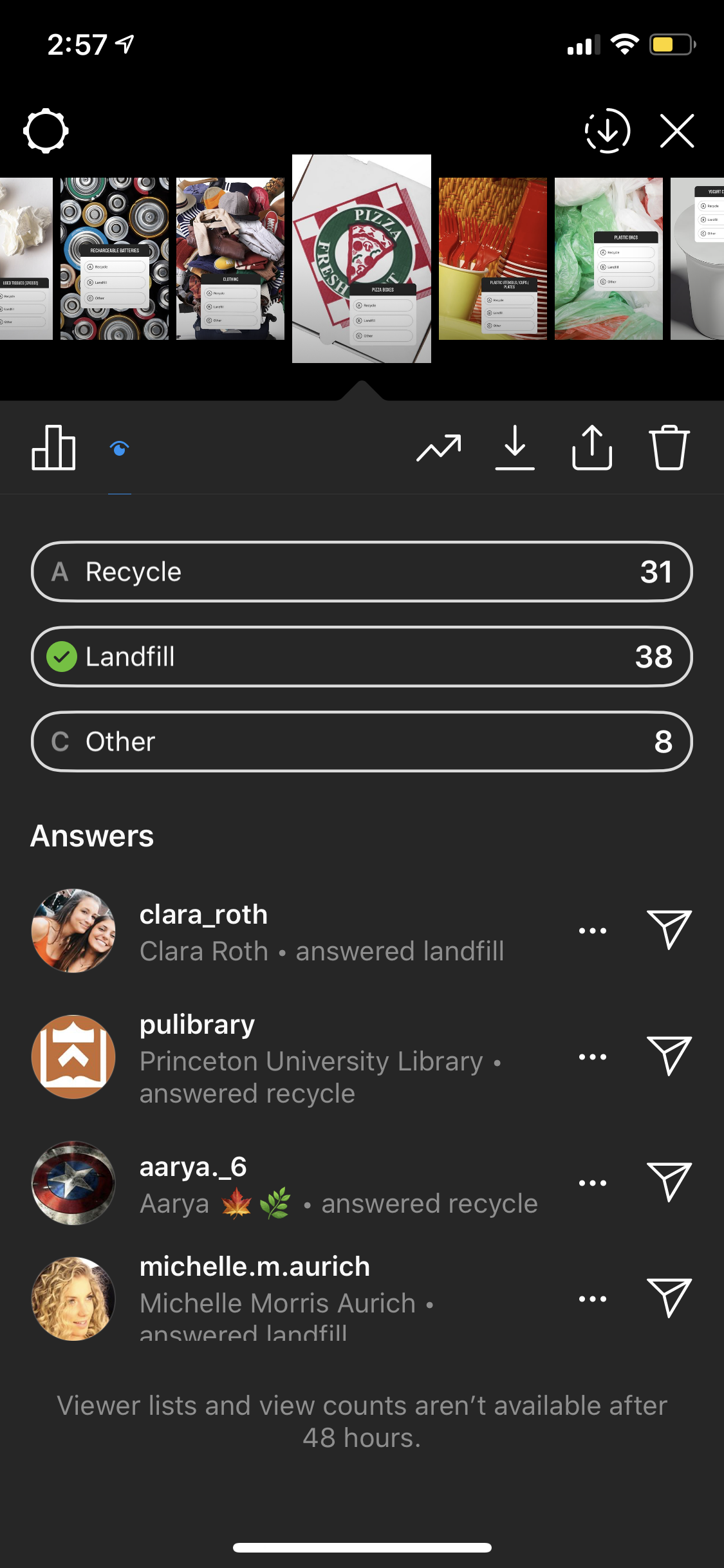 [Speaker Notes: 300 impressions, 232 accounts, 217 continued]
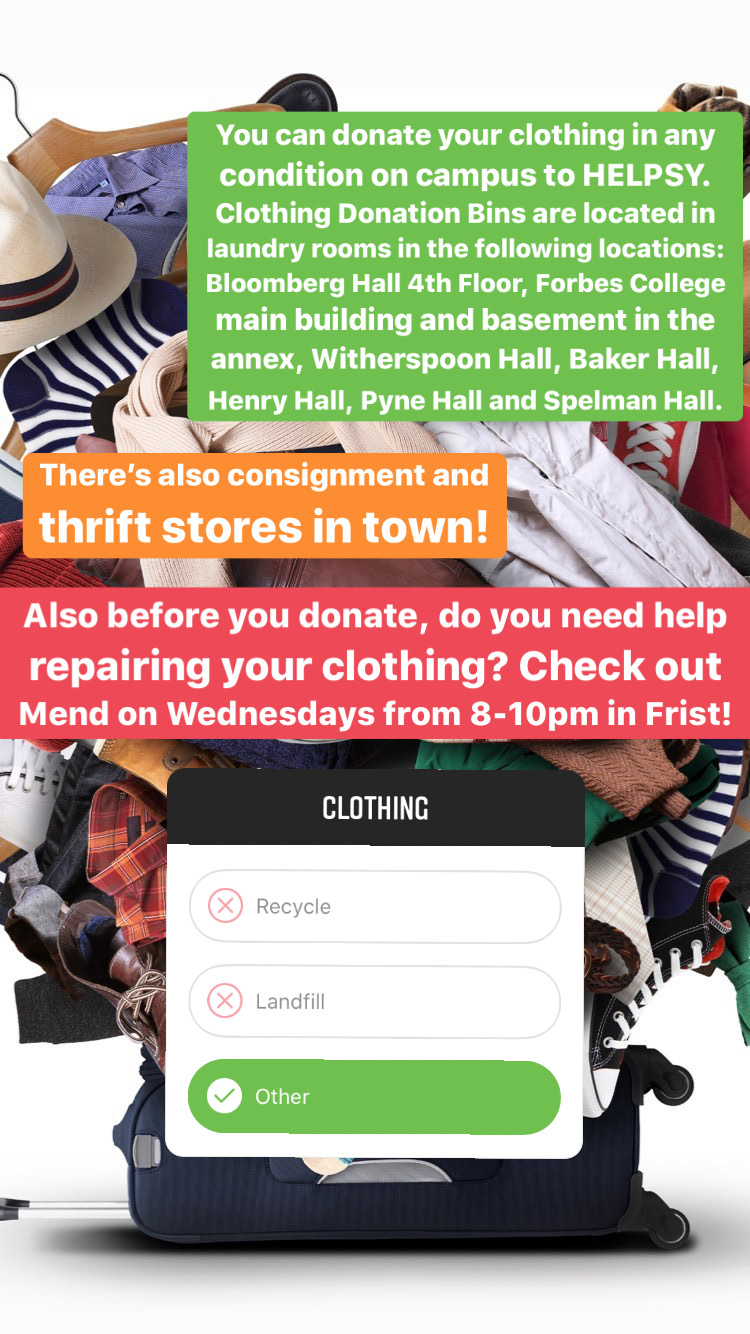 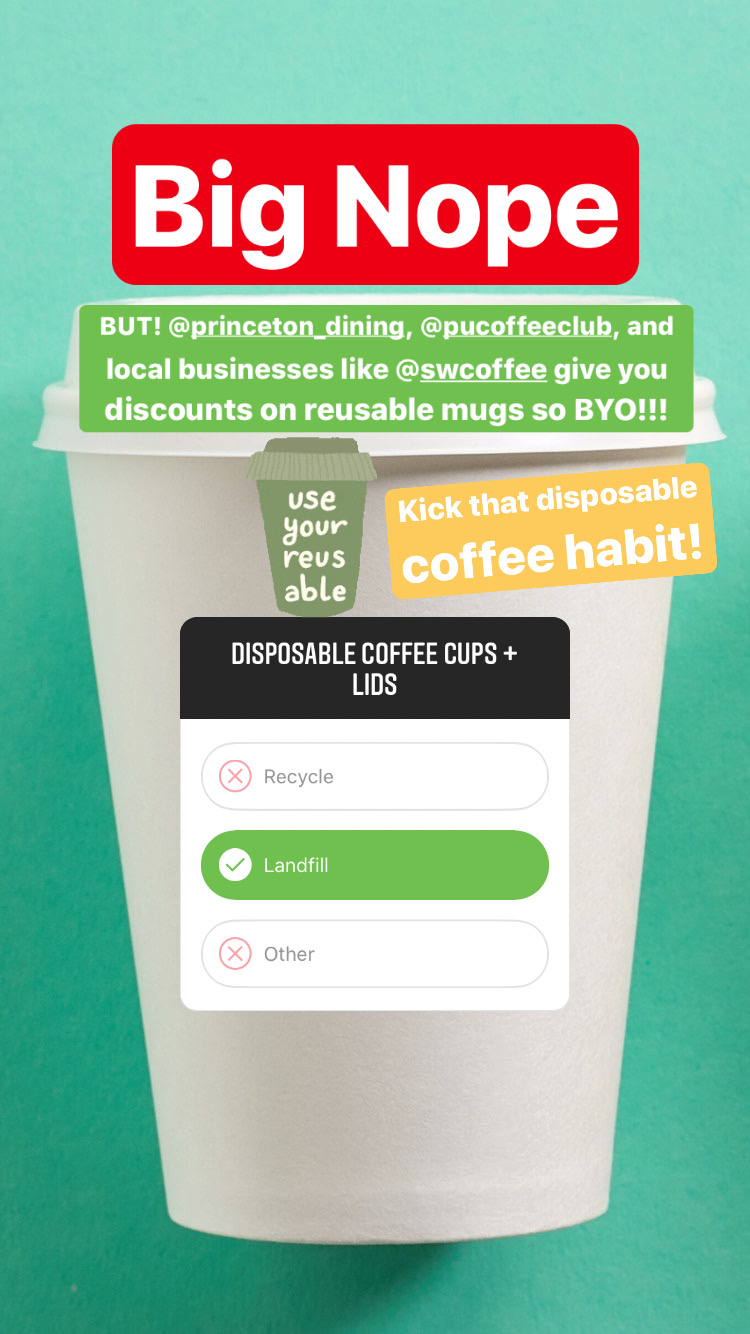 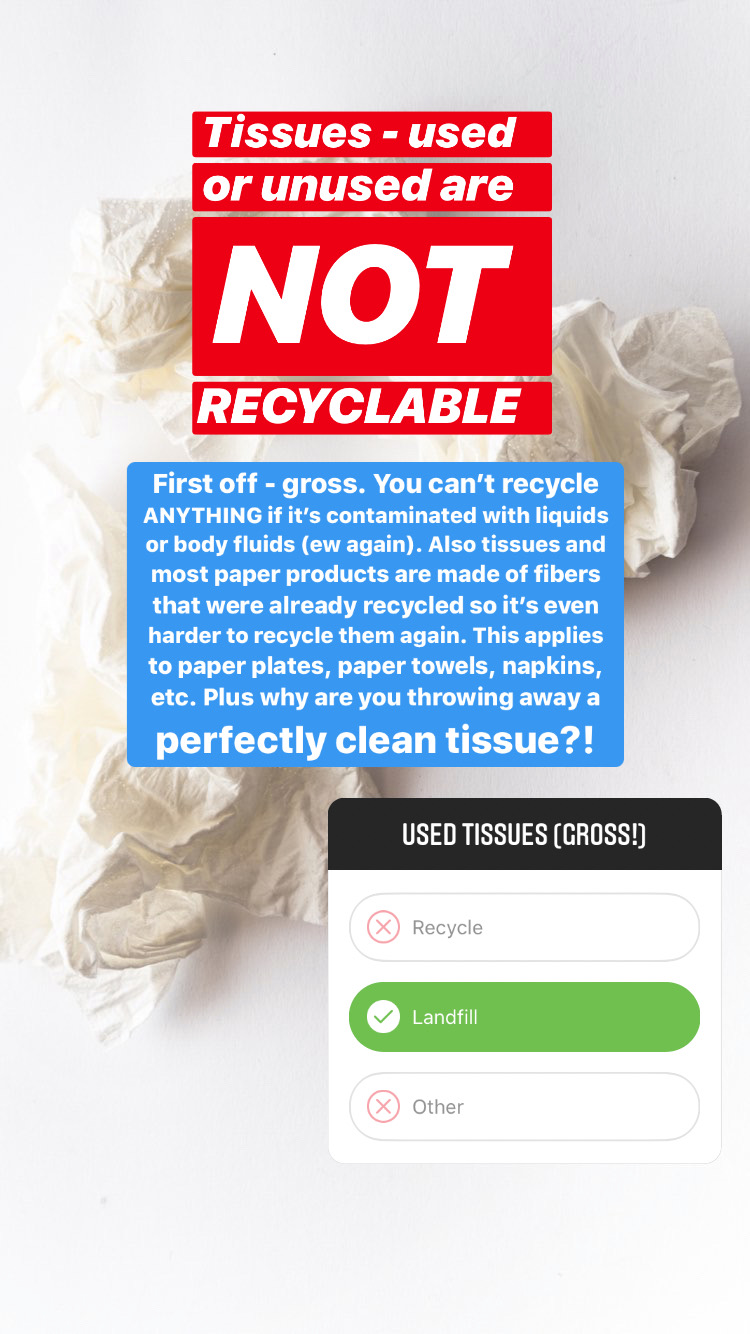 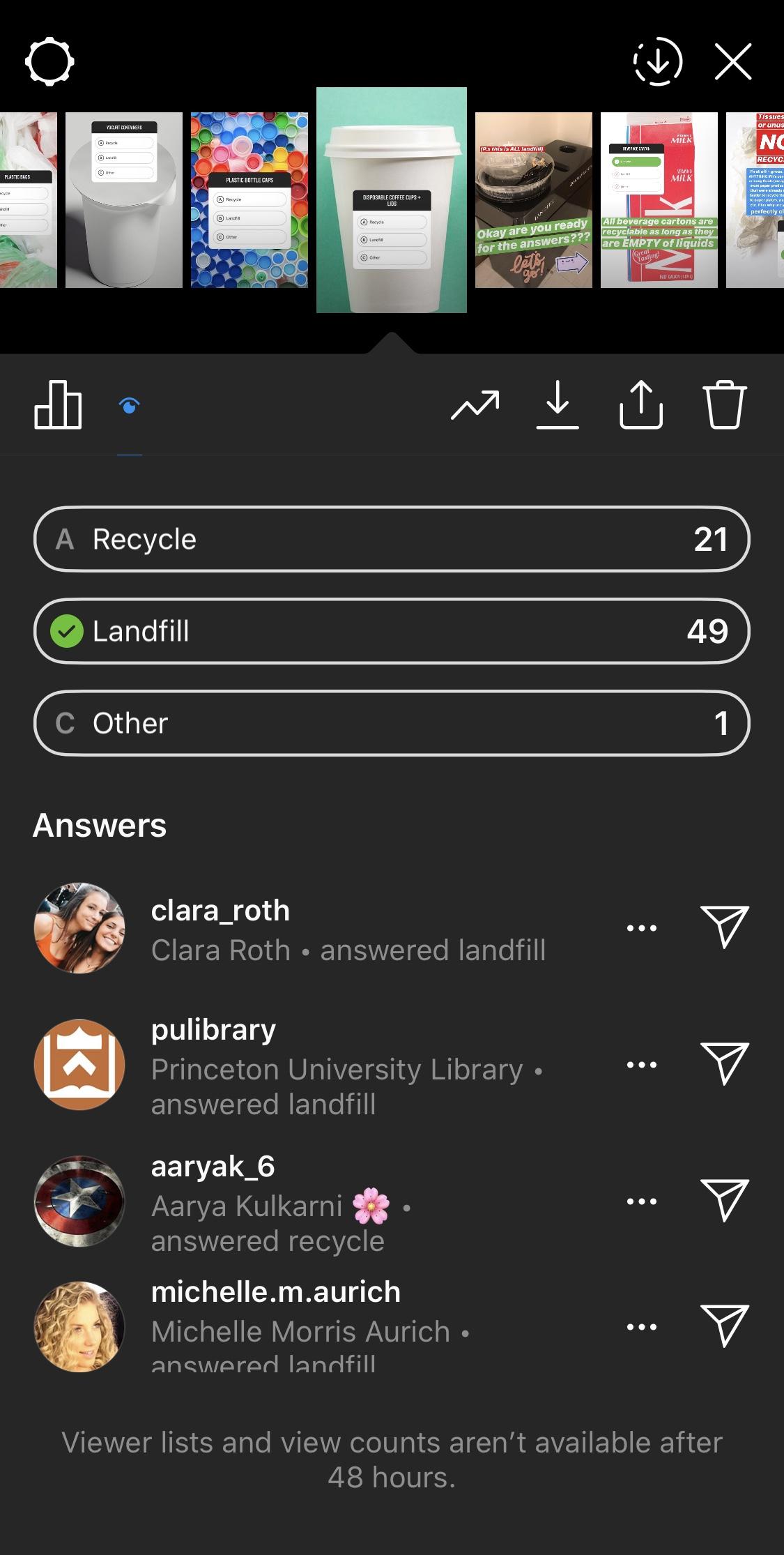 Takeaways
Which items are most confusing (i.e. coffee cups)
Focused education around those items
Need to explain the “why”
Promote collections for special items (i.e. batteries)
Promote reusables
Follow-up
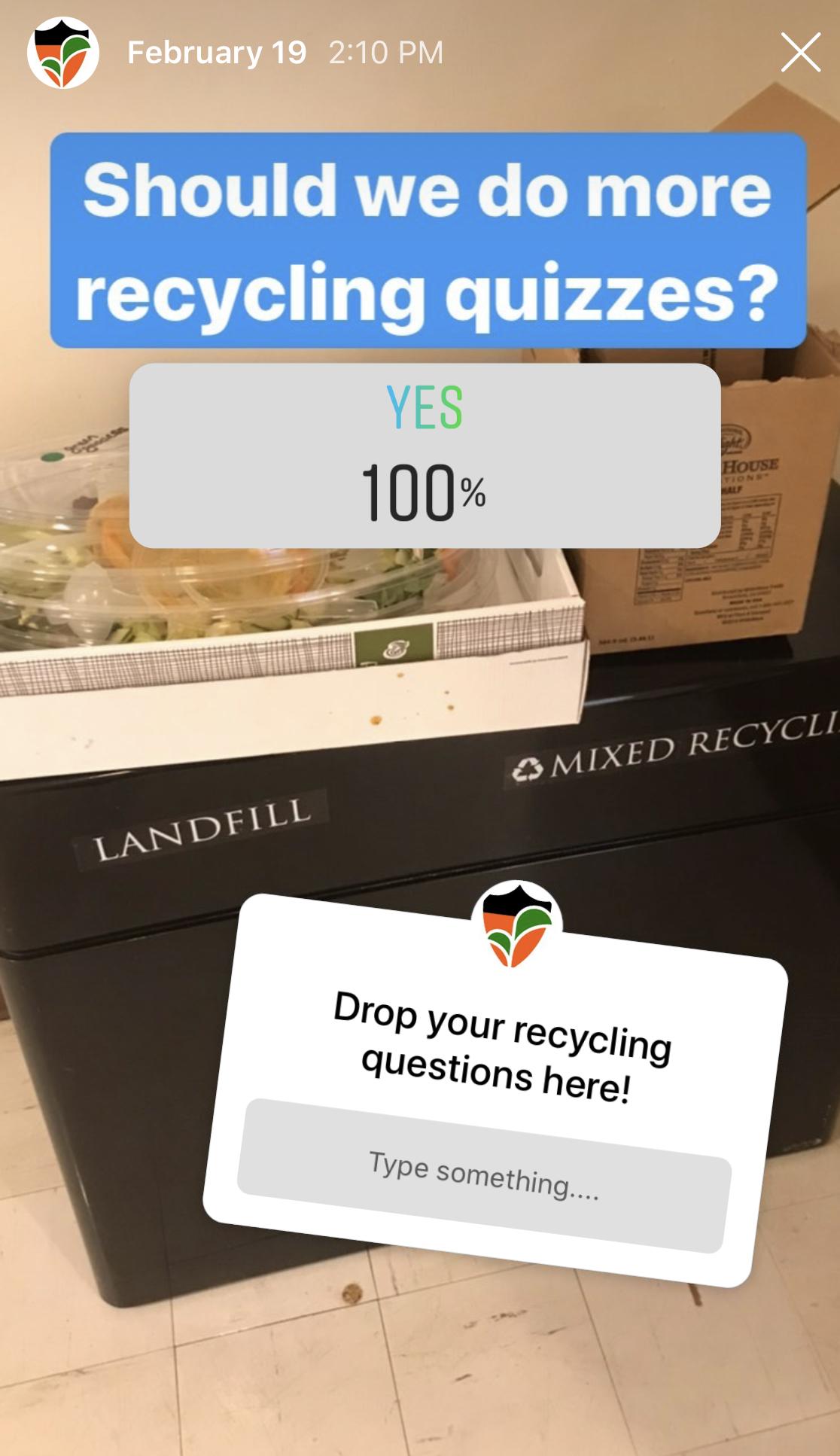 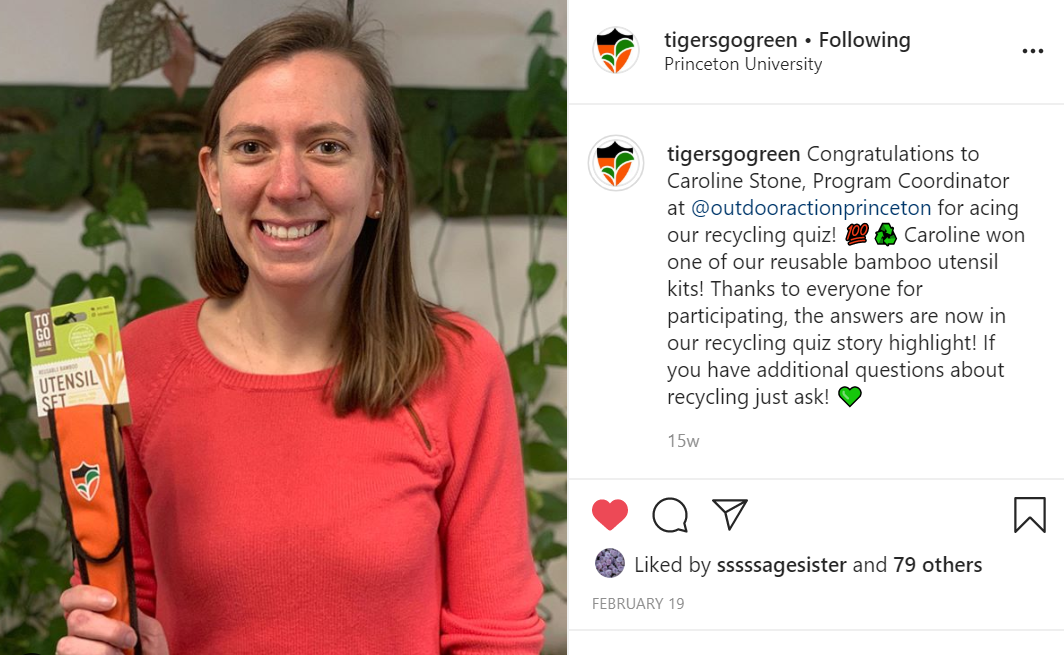 [Speaker Notes: 6 interactions with tags, 160 accounts]
Waste Wednesday Key questions
Who is your audience? Who are your stakeholders?
Students, campus community
What are you trying to communicate (topic + take-away)?
What is recyclable, various waste education
What is the behavior/attitude you’re trying to change?
Via norm, value, and/or motivation, e.g. psychology!
Improved recycling, reduce contamination
What is the intended outcome of your communications?Students understand different waste concepts
What are the platforms/mediums, and why? Instagram stories - Student focus, interactive features, story highlights
How will you recognize success?  Analytics, contamination rates, student engagement in office programming
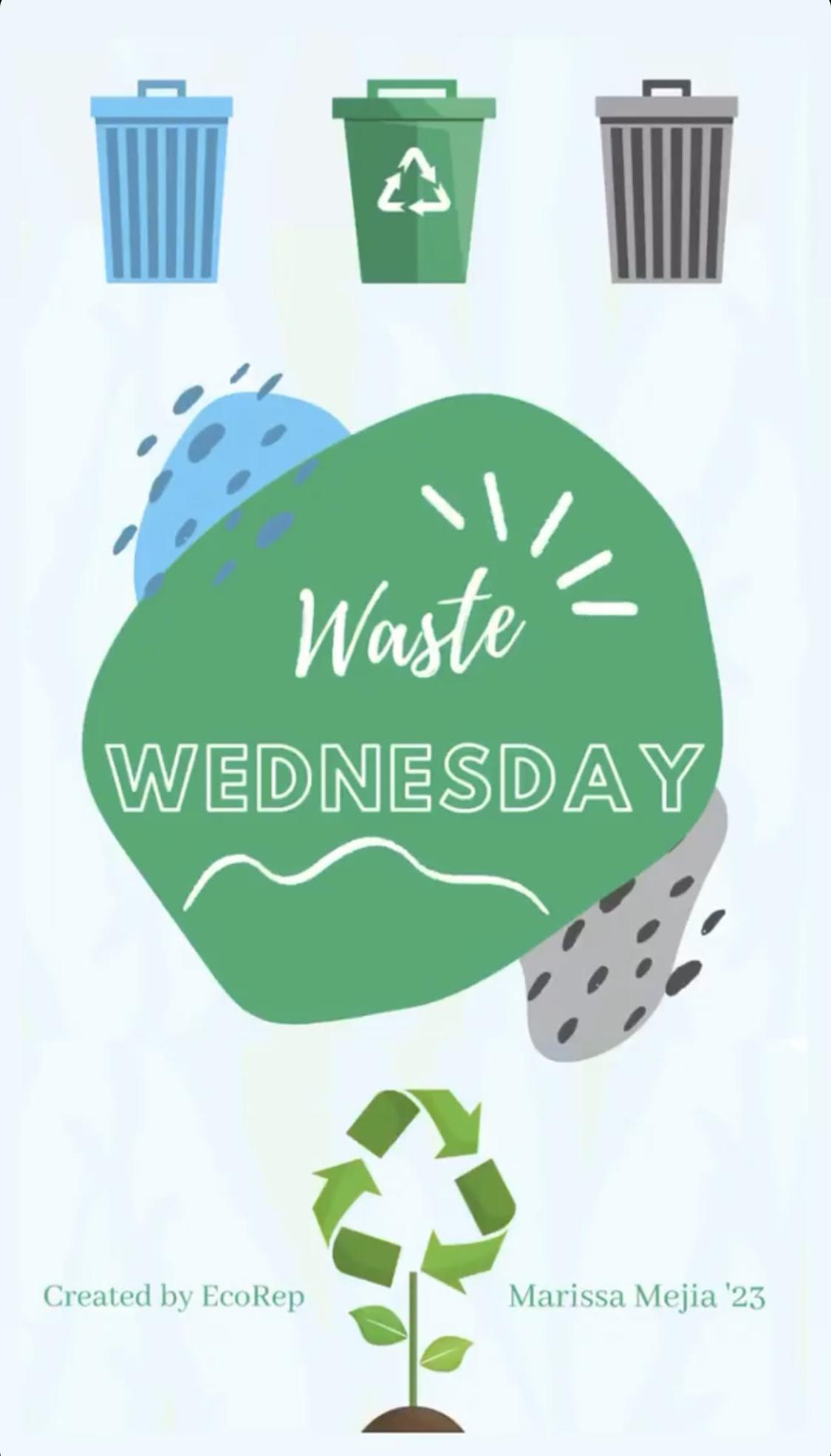 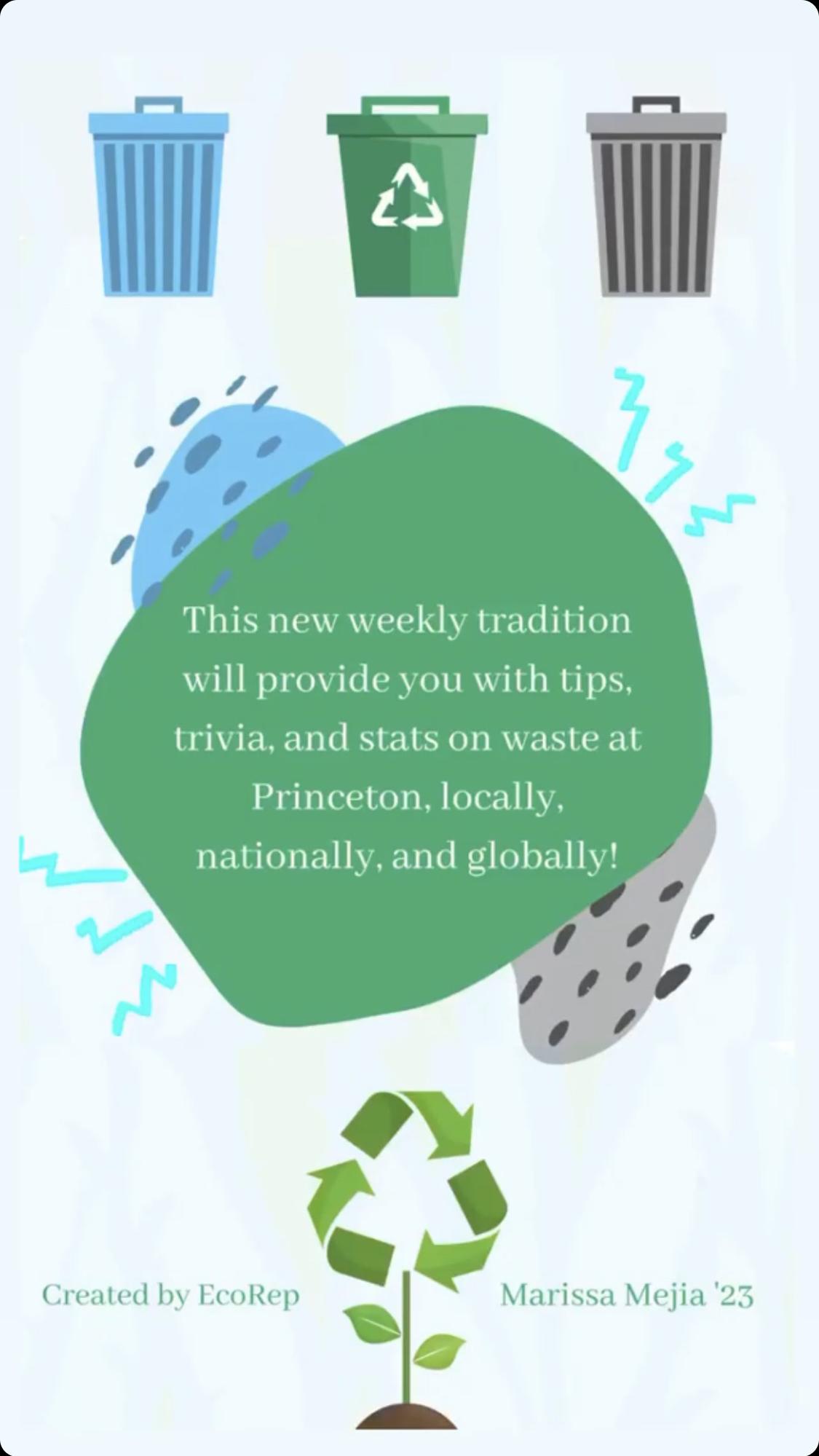 Waste Wednesday
Local - Princeton
Regional - New Jersey
Global
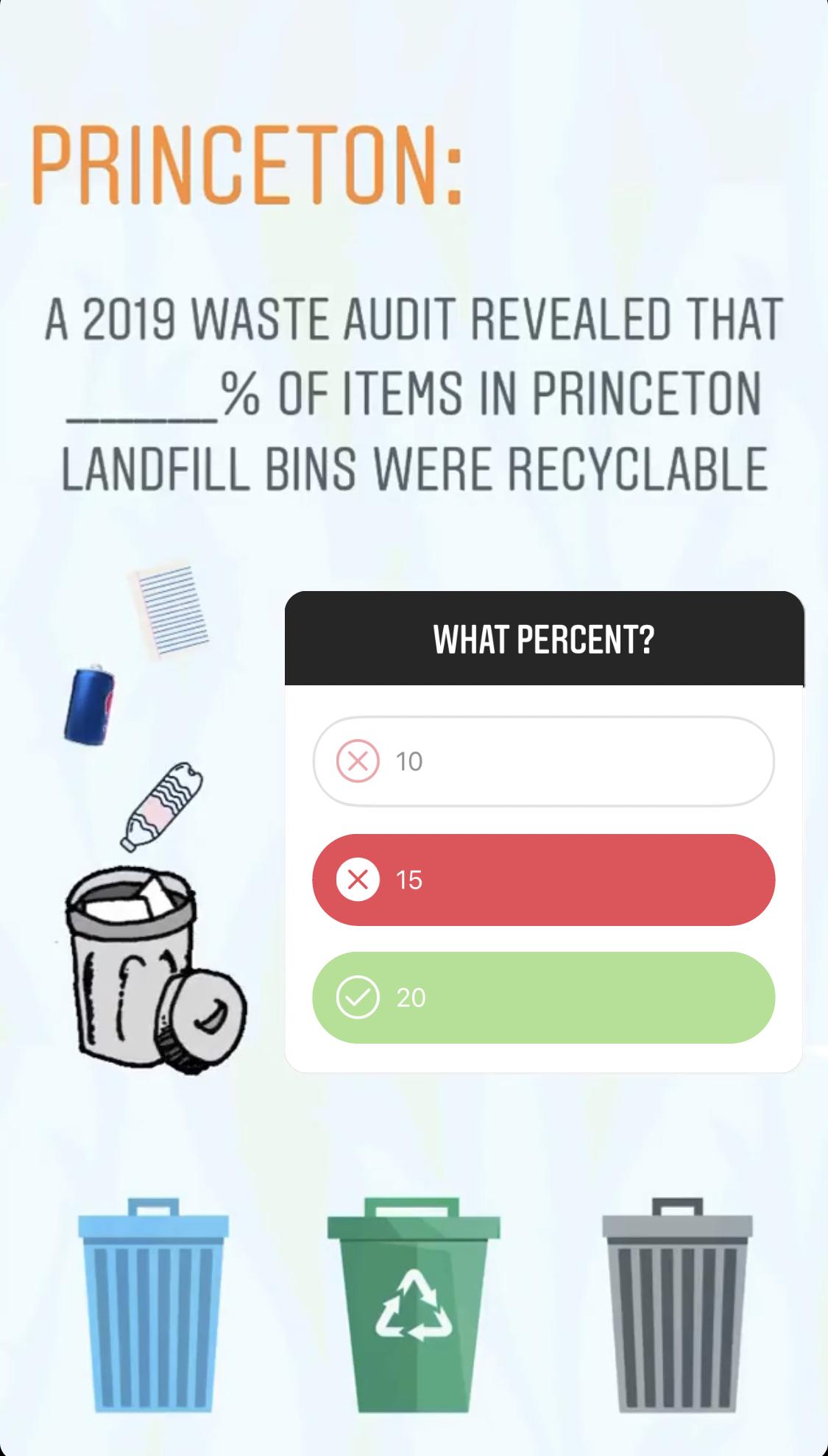 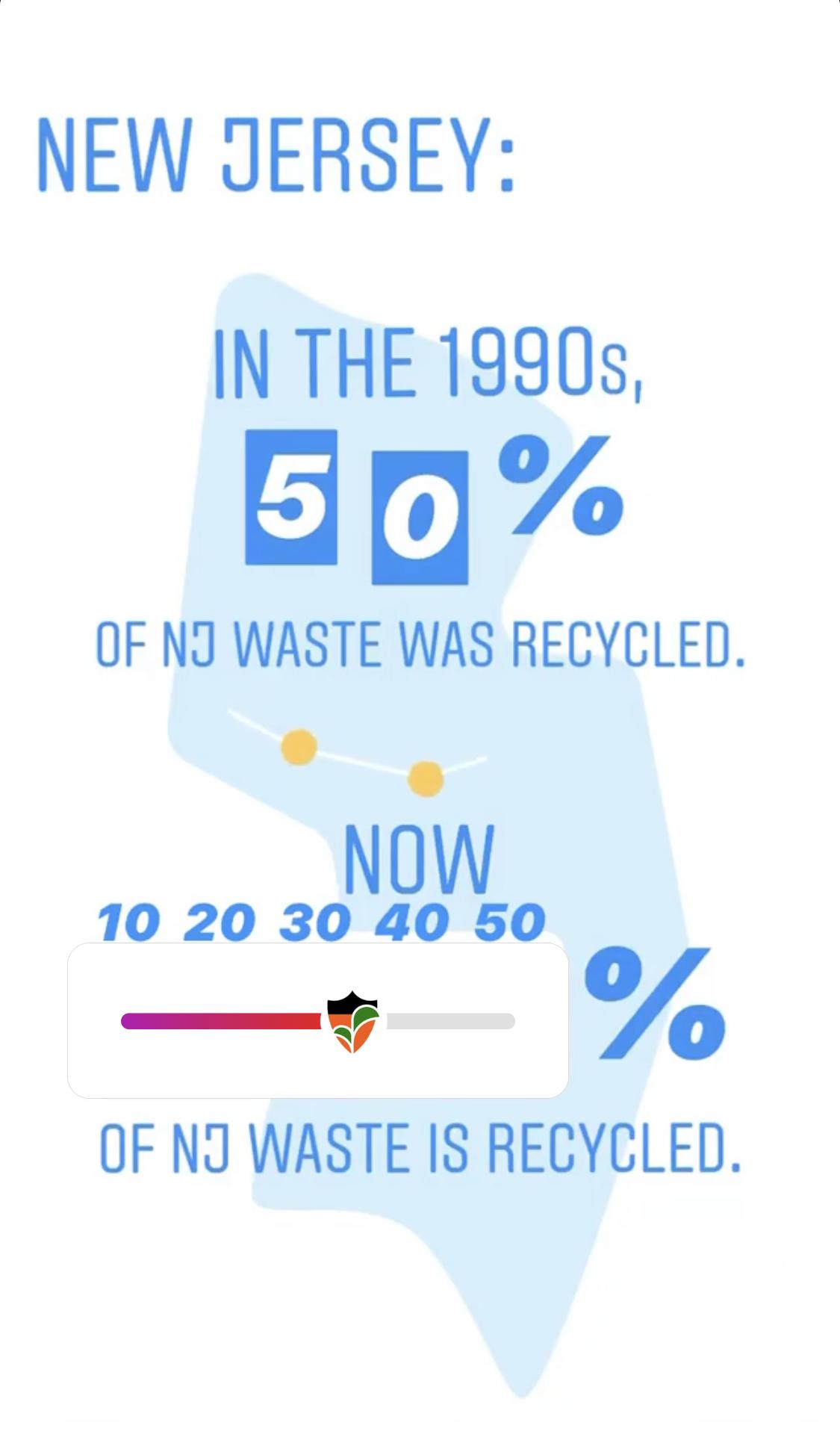 Interactive stories:
Quiz
Poll
Slider 
Questions
Waste Themes - Laundry
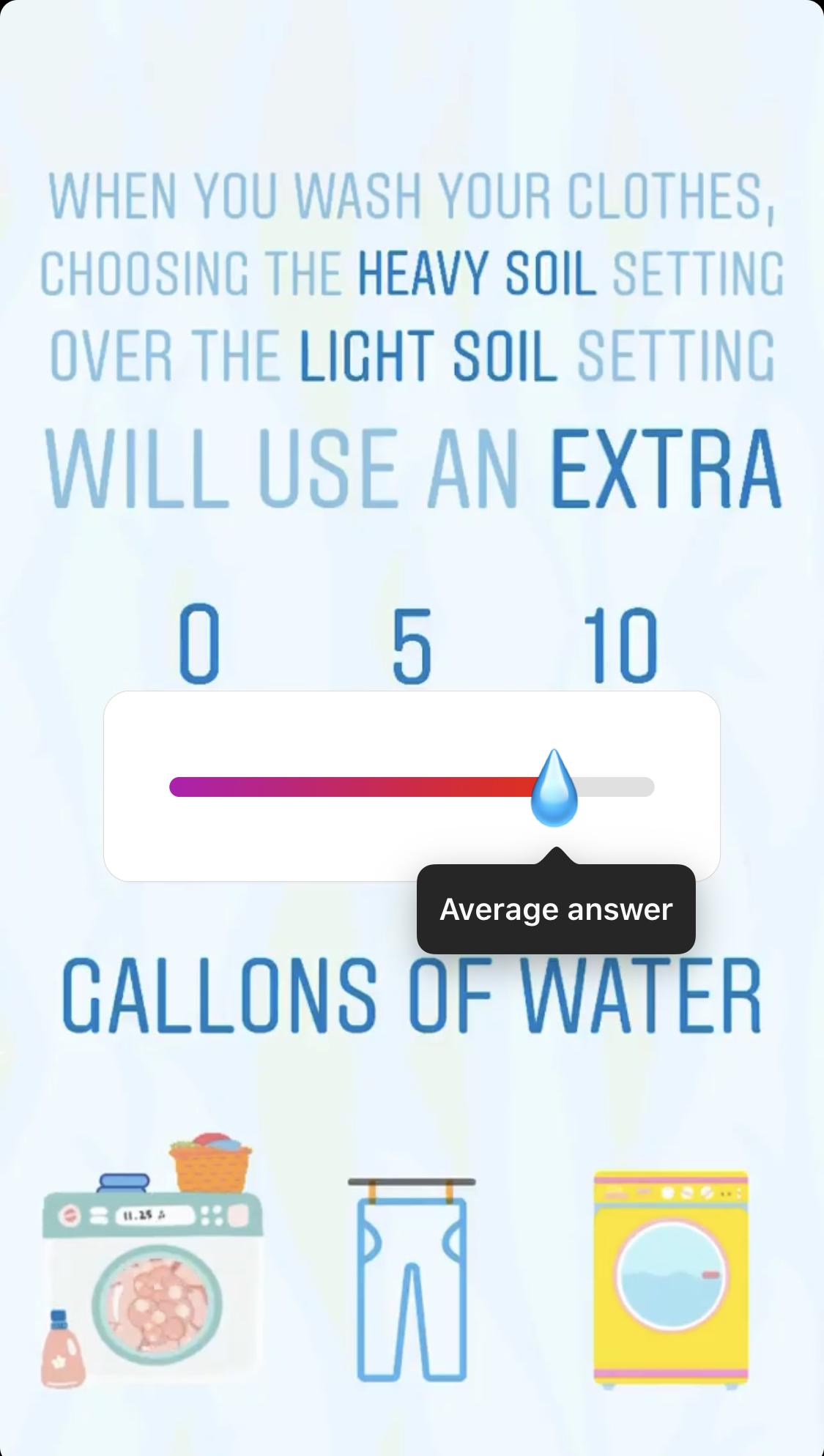 Water
Energy
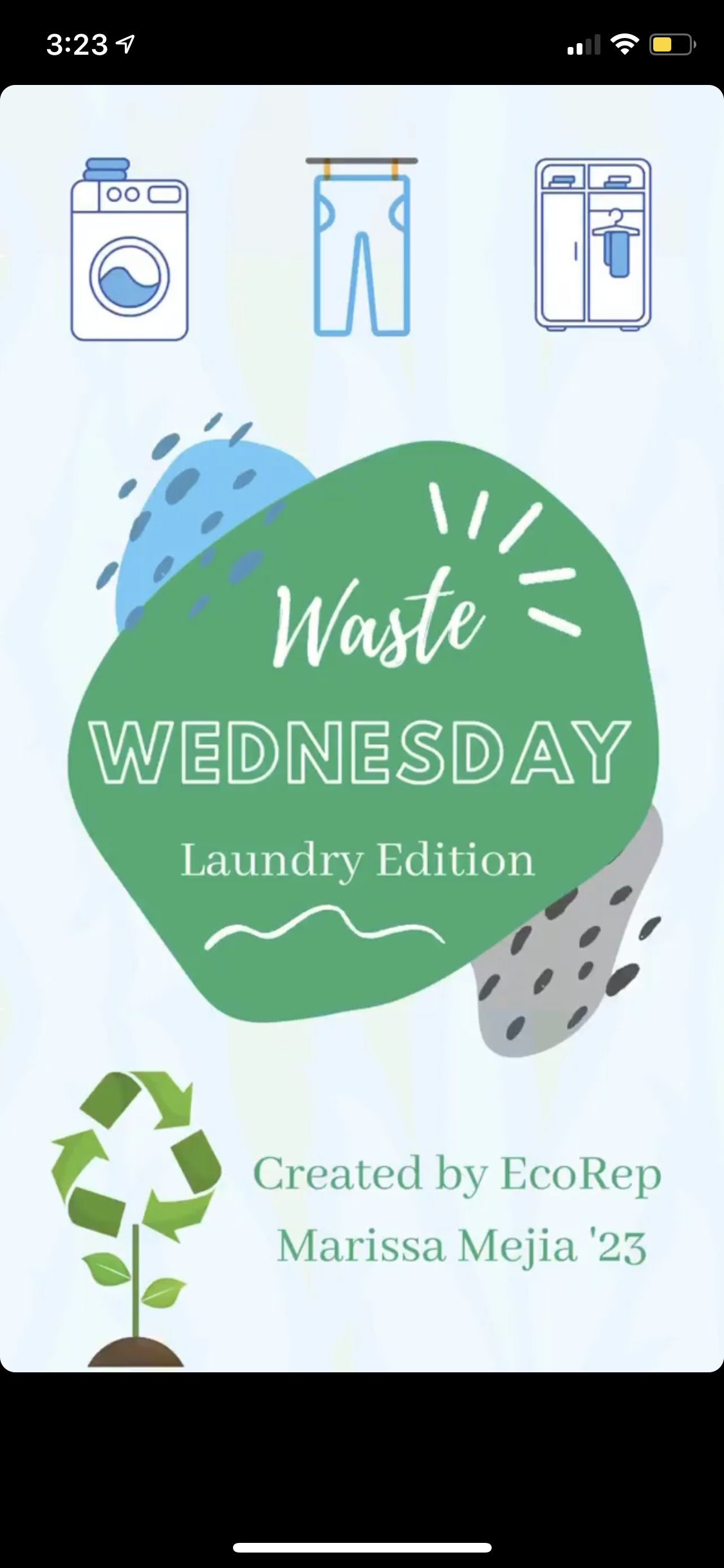 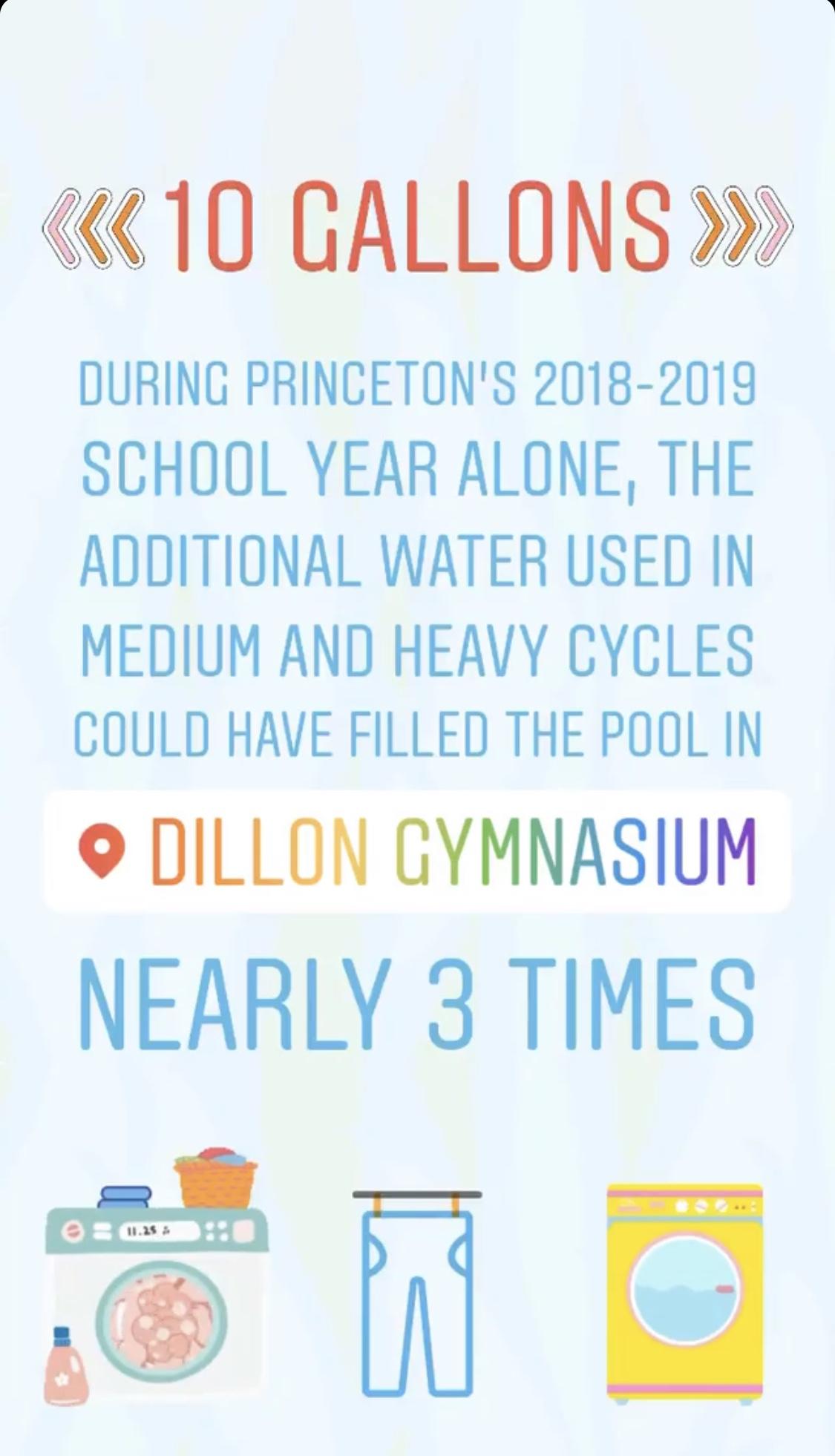 ICAW 2020 - Compost
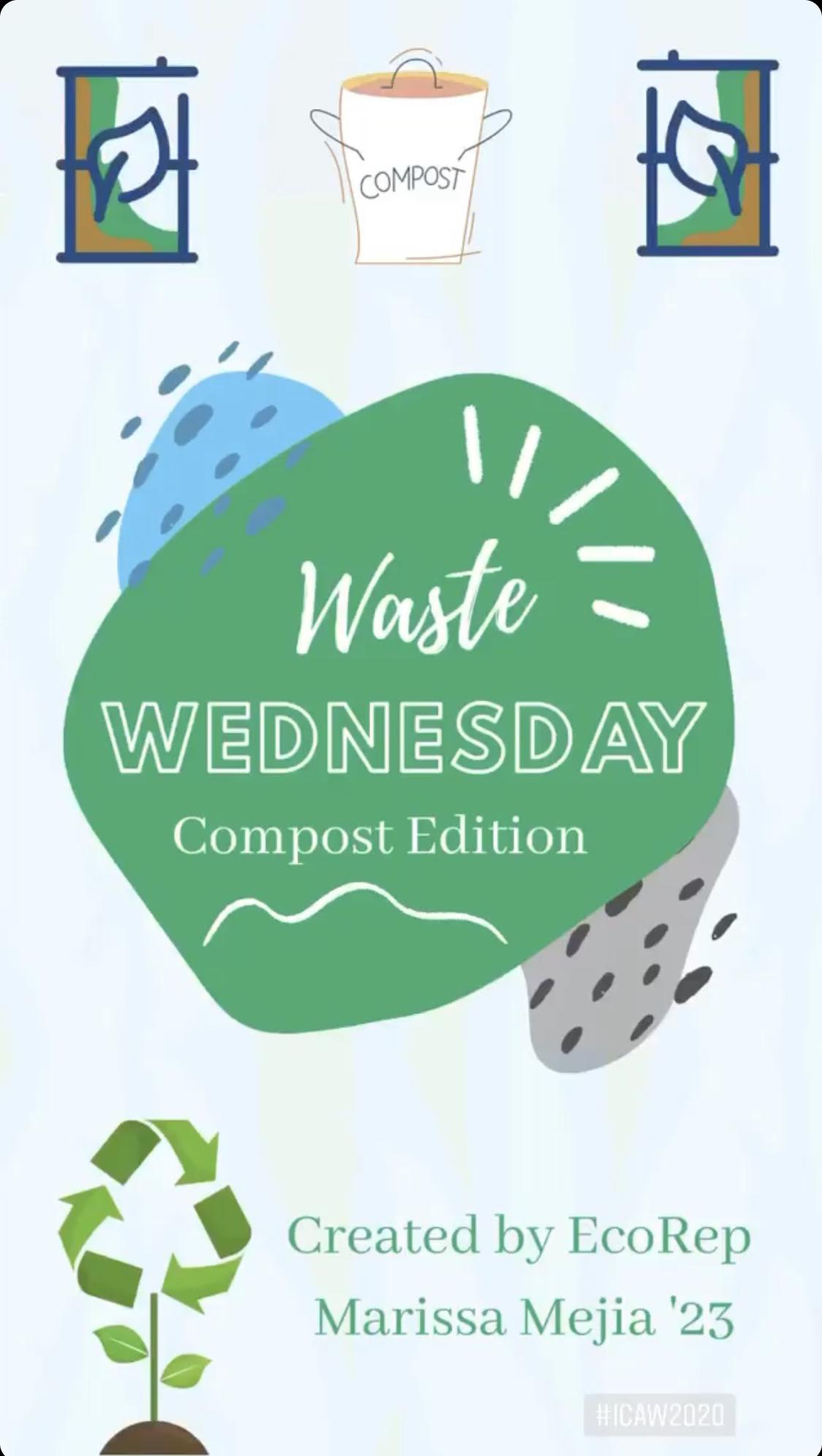 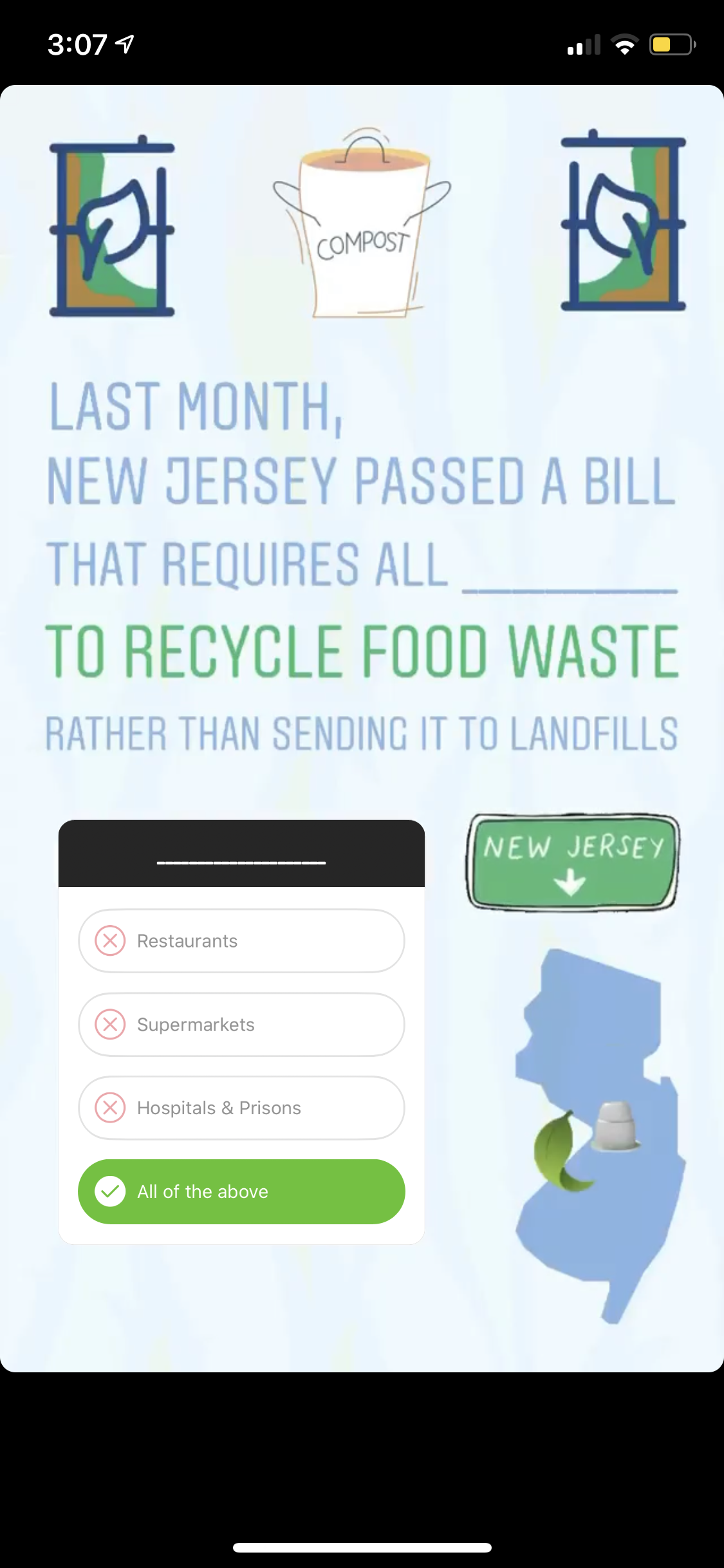 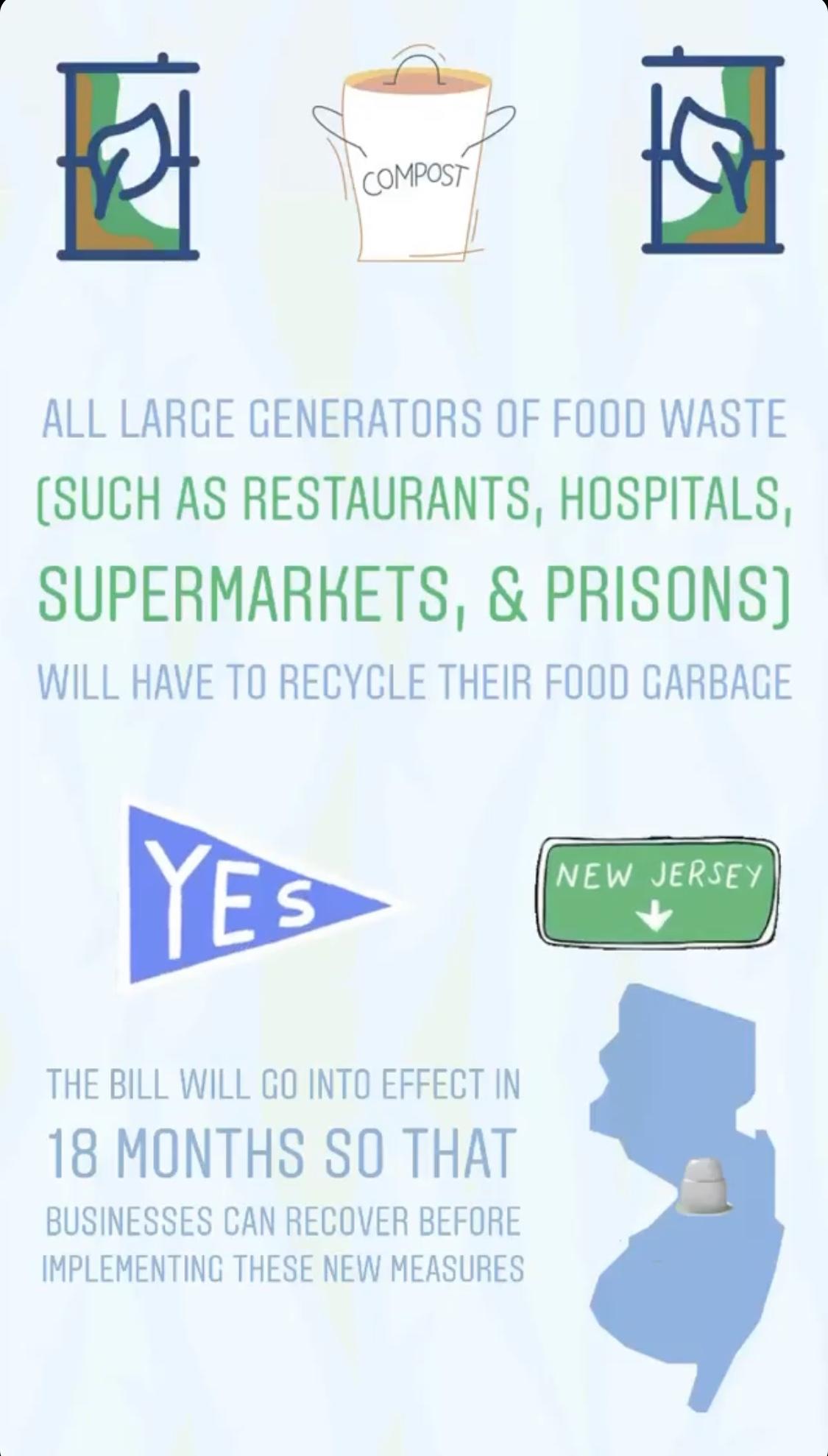 Future Plans
Topics
Reusables
Hard to recycle items and collections
Event specific: Move-In, Move-Out, Vampire energy (Halloween)
S.C.R.A.P. Lab (on campus composter)
Partnerships
Coffee cup posters in the Student Coffee Club
Giveaways
Waste Wednesday beyond Instagram
#RecycleRight
Project partners:
Nathan Jandl, Ally Burg, Hannah Kasun, Office of Sustainability
Prof. Bret Shaw, Dept. of Life Sciences Communication
Carrie Kruse, College Library
Brooke Weiland, designer
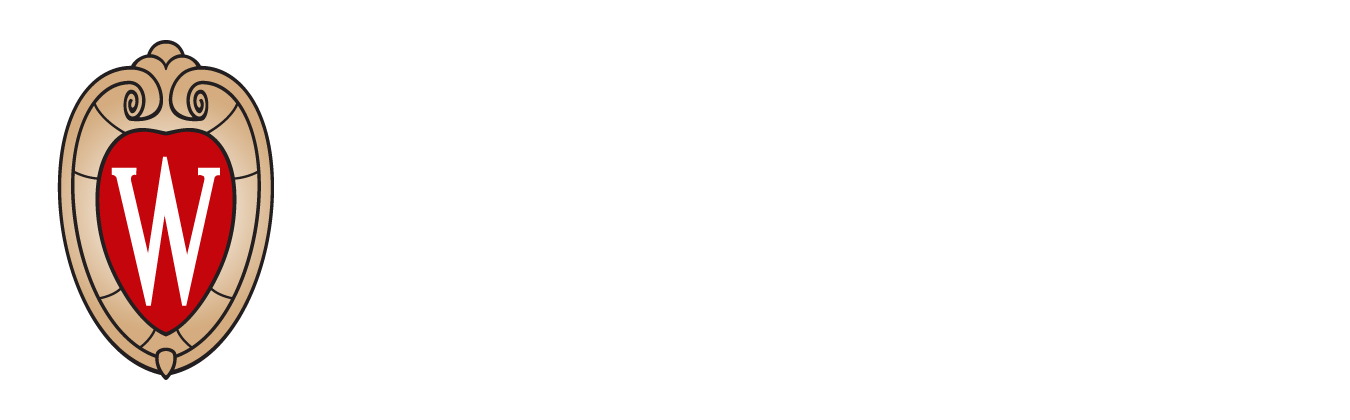 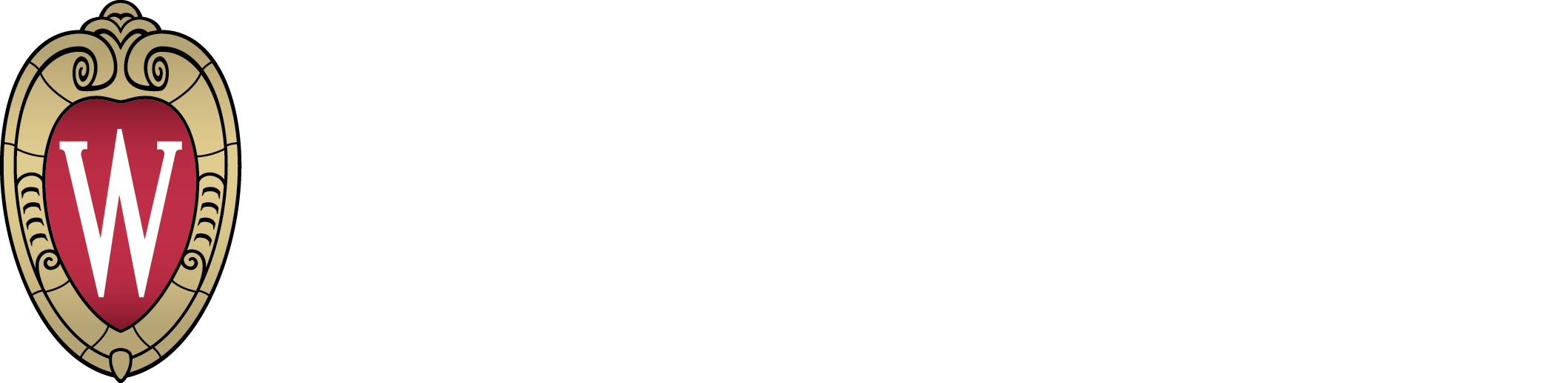 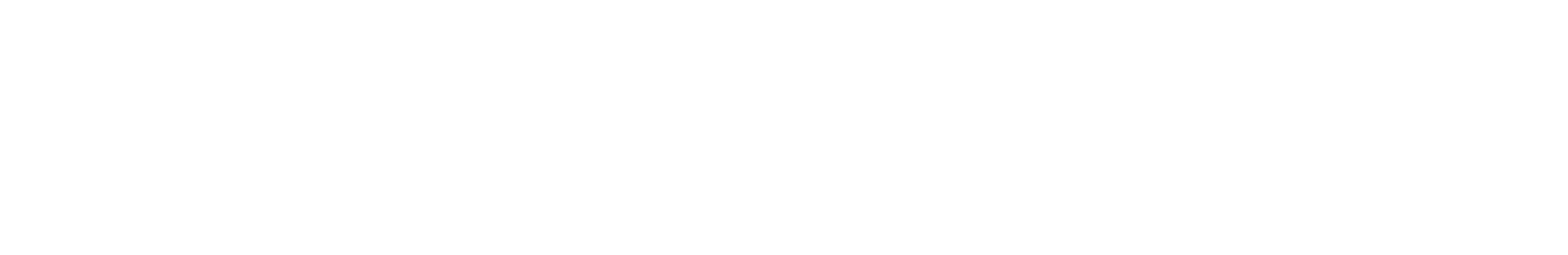 Life Sciences Communication 
Senior Capstone Class Learning Objectives
Pedagogical objectives
Learn principles of social marketing 
Conduct qualitative and quantitative research
Use persuasion and behavioral principles to inform campaign planning
Strategic and creative thinking, writing, and message production
Service learning goals
Focus on student behavior change campaign for real-world client on campus
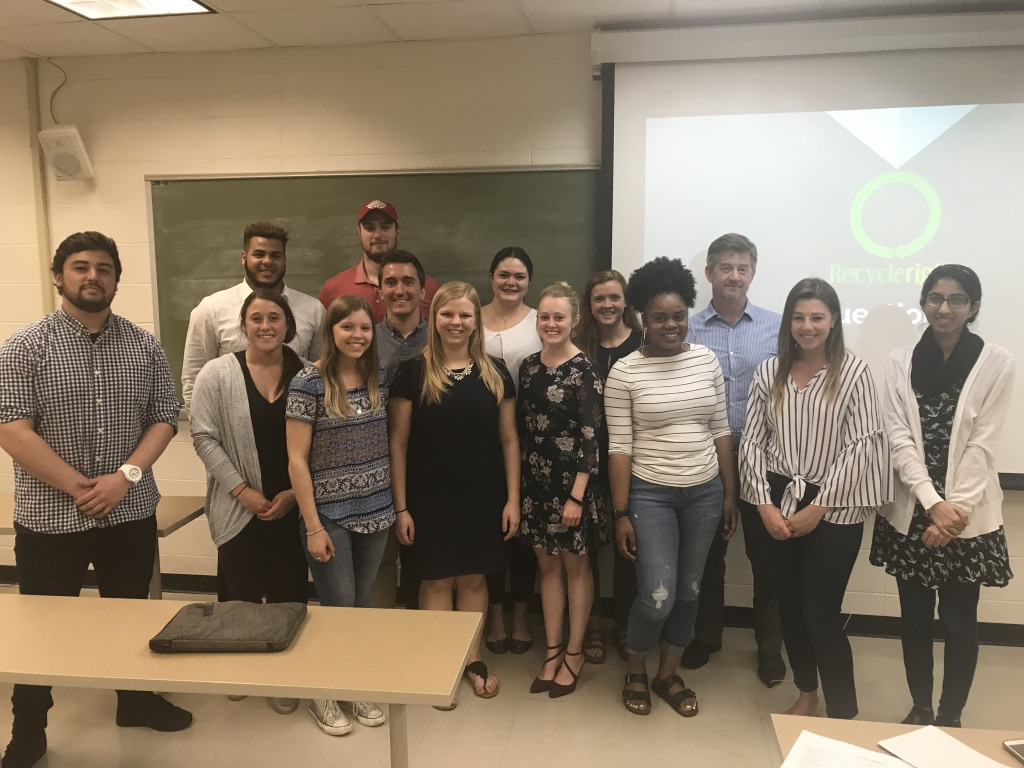 Client background: College Library
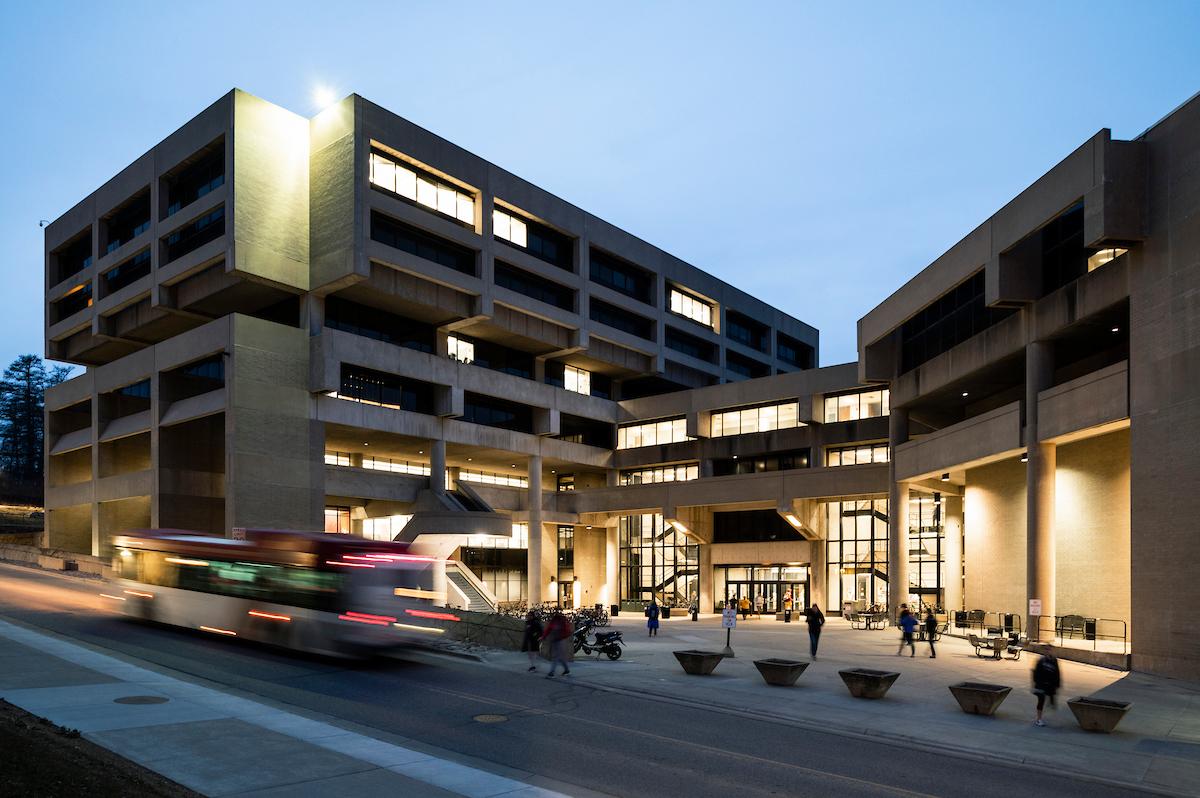 Busiest library on campus
Food & drink allowed
Café and food delivery
24 hours
Custodial challenges
Janitors less available later at night when needed most
Key Insights:  Observations and Qualitative Interviews
Method
Students conducted on-site observations at library and in-depth interview with library patrons
Student Findings
Students often distracted and not thinking about where they sort waste
Attitudes toward recycling generally positive
Signage needs to be easier/faster to read
Key Insights: Quantitative survey
Students developed survey; fielded via iPads at College Library (n=194)
Incentive = Free beverage coupon
Social norms not favorable
Students tend to think others care less about recycling than they do, so they may make less effort
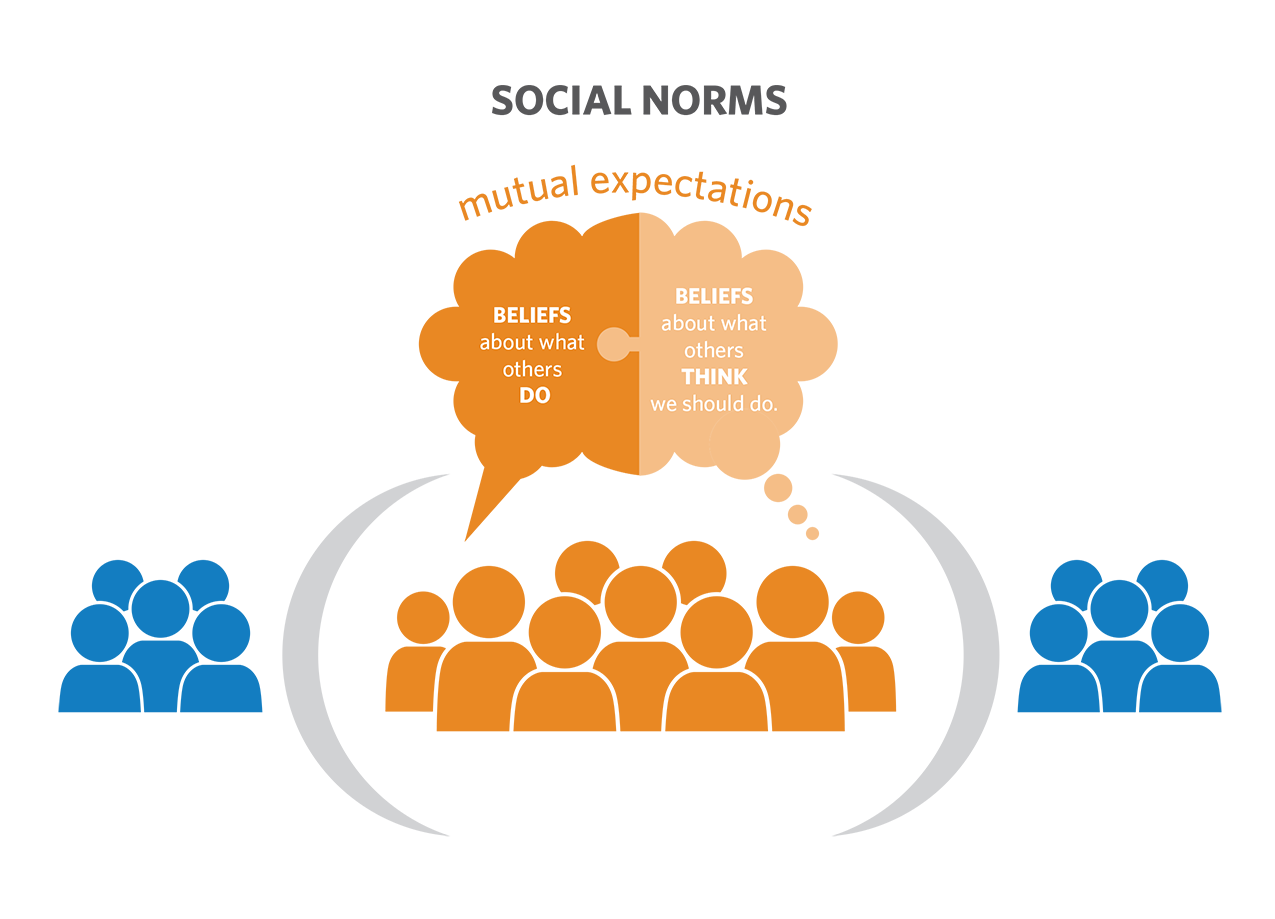 Competition:
Winning Campaign
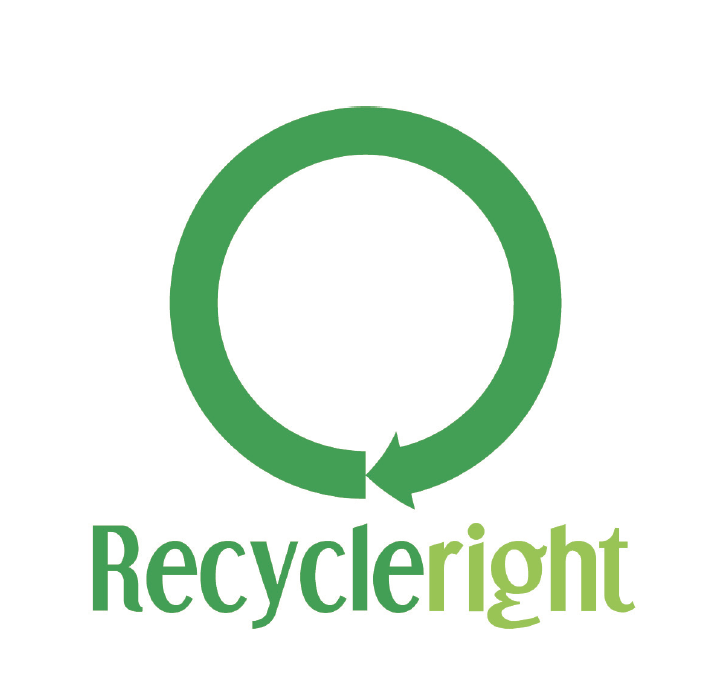 Brooke Weiland: designer
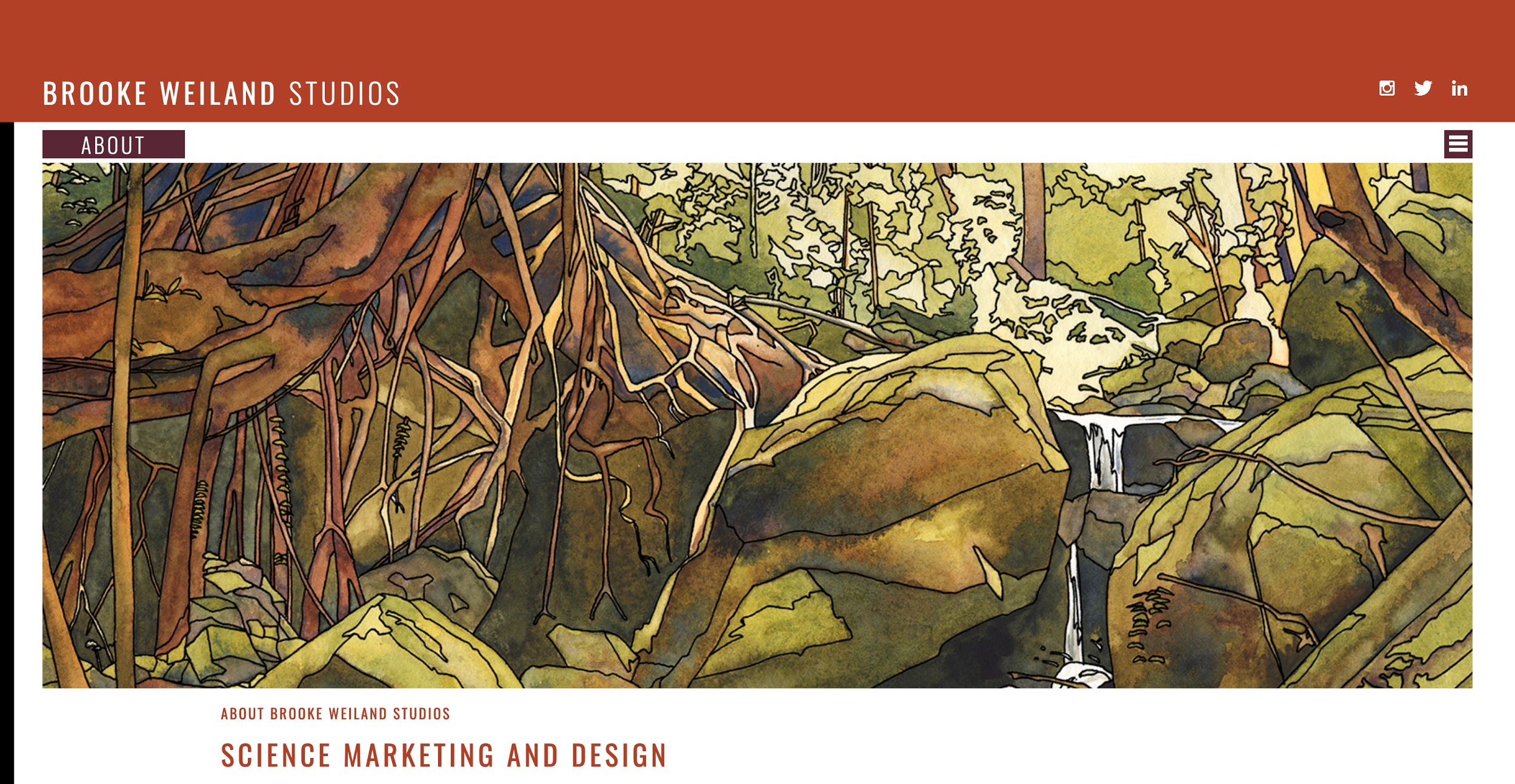 http://www.brookeweiland.com/
[Speaker Notes: Brief shout-out to our designer, Brooke Weiland: 
Got her Scientific Illustration Certificate at California State University – Monterey Bay, followed by Masters in Life Sciences Communication at UW-Madison]
Key questions
Who is your audience? Who are your stakeholders?	Students, library patrons
What are you trying to communicate (topic + take-away)?	Recycle intentionally
What is the behavior/attitude you’re trying to change?	Wishcycling, negative social norms
What is the intended outcome of your communications?	Education & engagement with initiative
What are the platforms/mediums, and why? 	Social media (duh), newsletter, radio (broad reach)
How will you recognize success? 
		Reduced contamination of waste streams
Implementing #RecycleRight
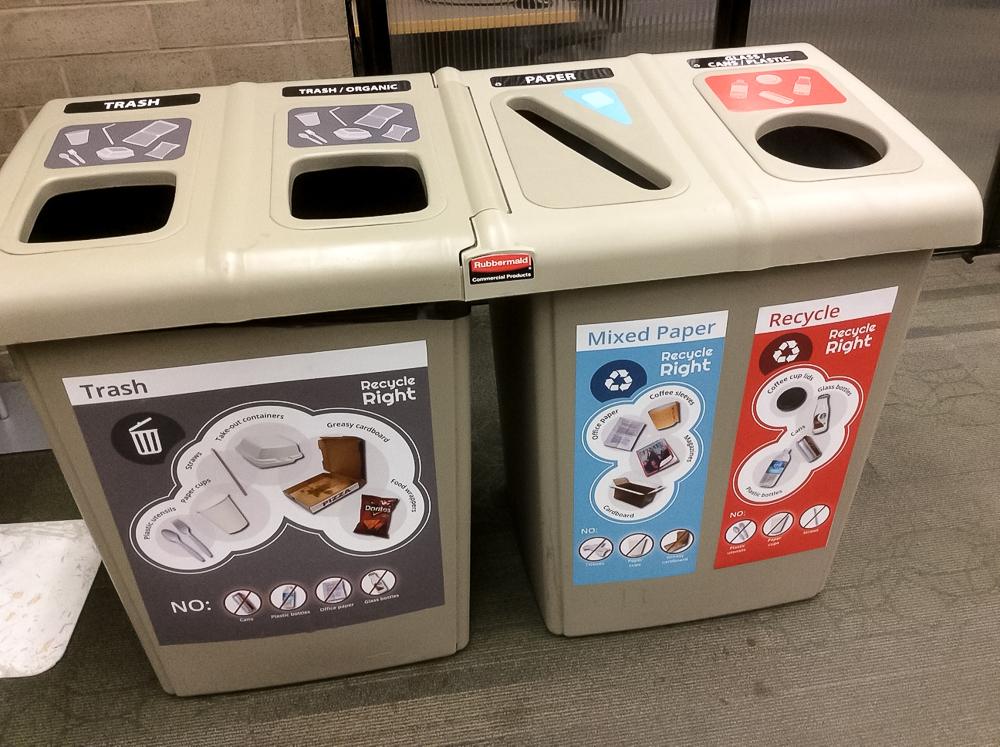 Variables: height, size, point and method of attachment
No consistent wall space behind the bin sets
Real estate on the top of the bins helps reinforce the message
[Speaker Notes: Height, size, point and method of attachment
Didn’t have consistent wallspace behind the bin sets
We made use of the real estate on the top of the bins to reinforce our message]
Final* design
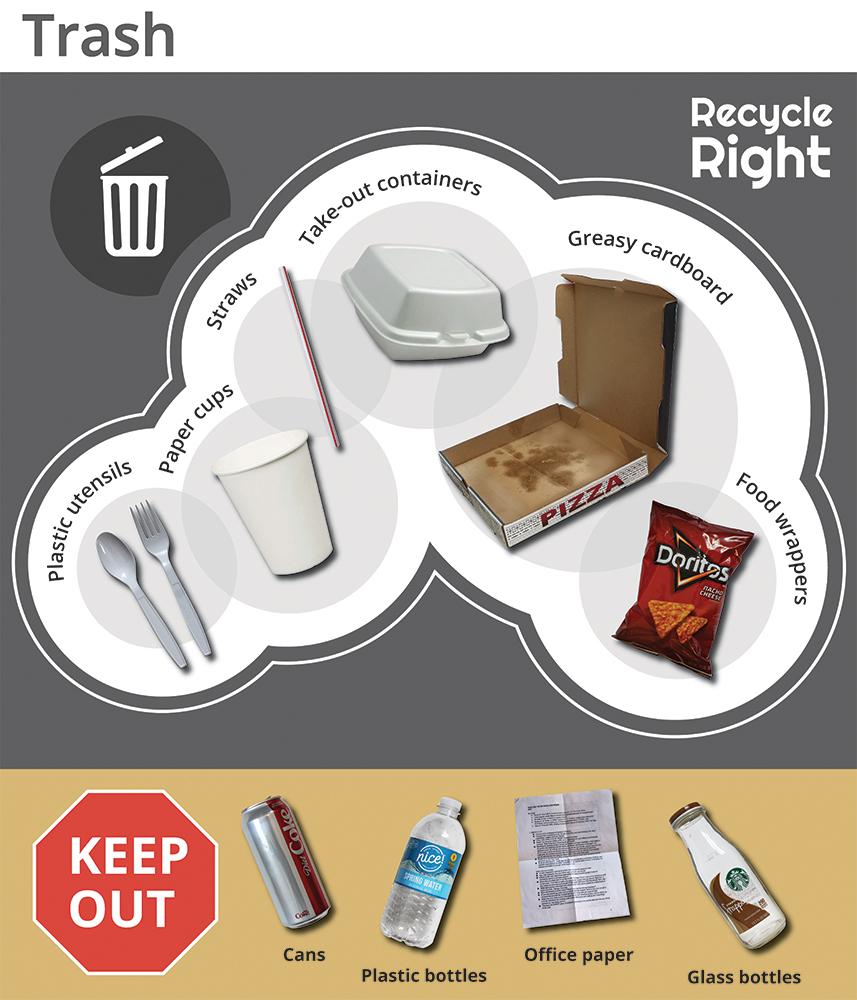 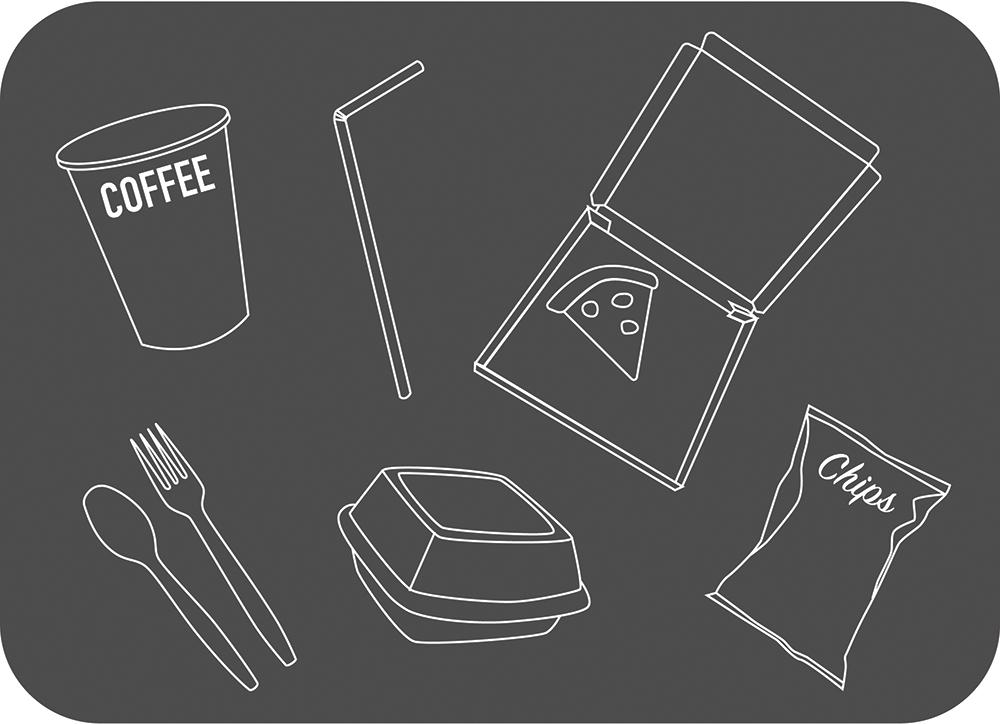 Photos (where possible)
Associated text
Obvious “Keep Out” 
Aesthetic appeal and coherence
*not at all/never final
[Speaker Notes: Strive for a balance between clarity/readability and aesthetic appeal 
Use actual images of items--inspired by difficulty in distinguishing between cup and container types (plastic/paper/plastic look-alike?)
Emphasize what should be kept OUT]
Supporting prompts and education
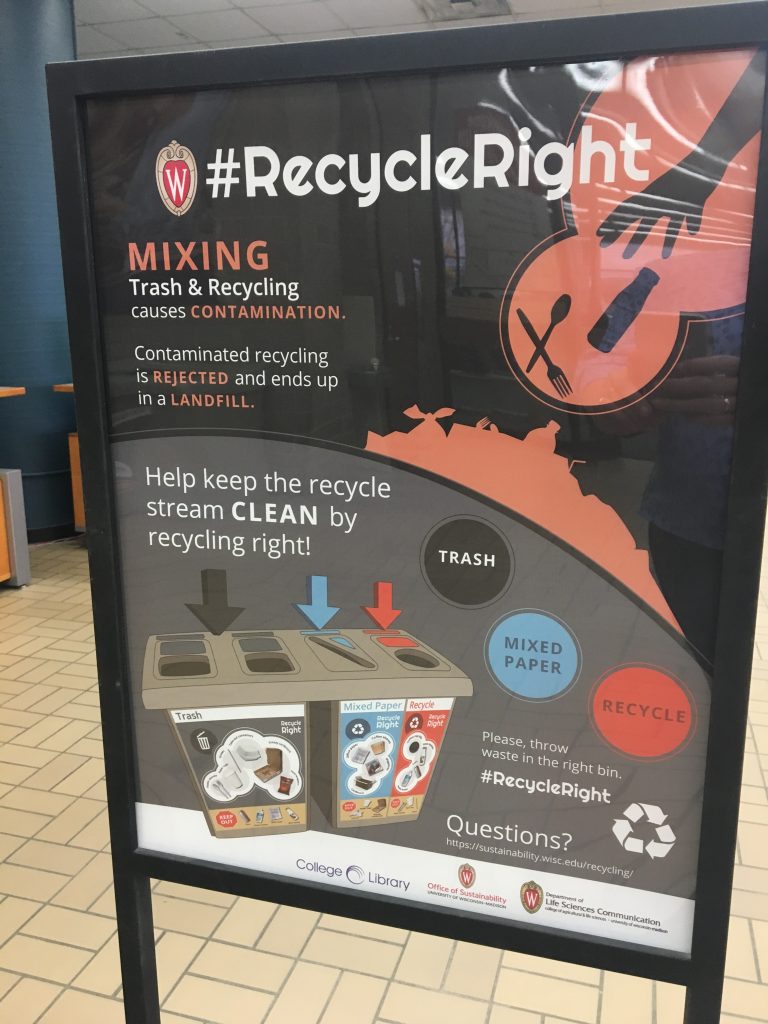 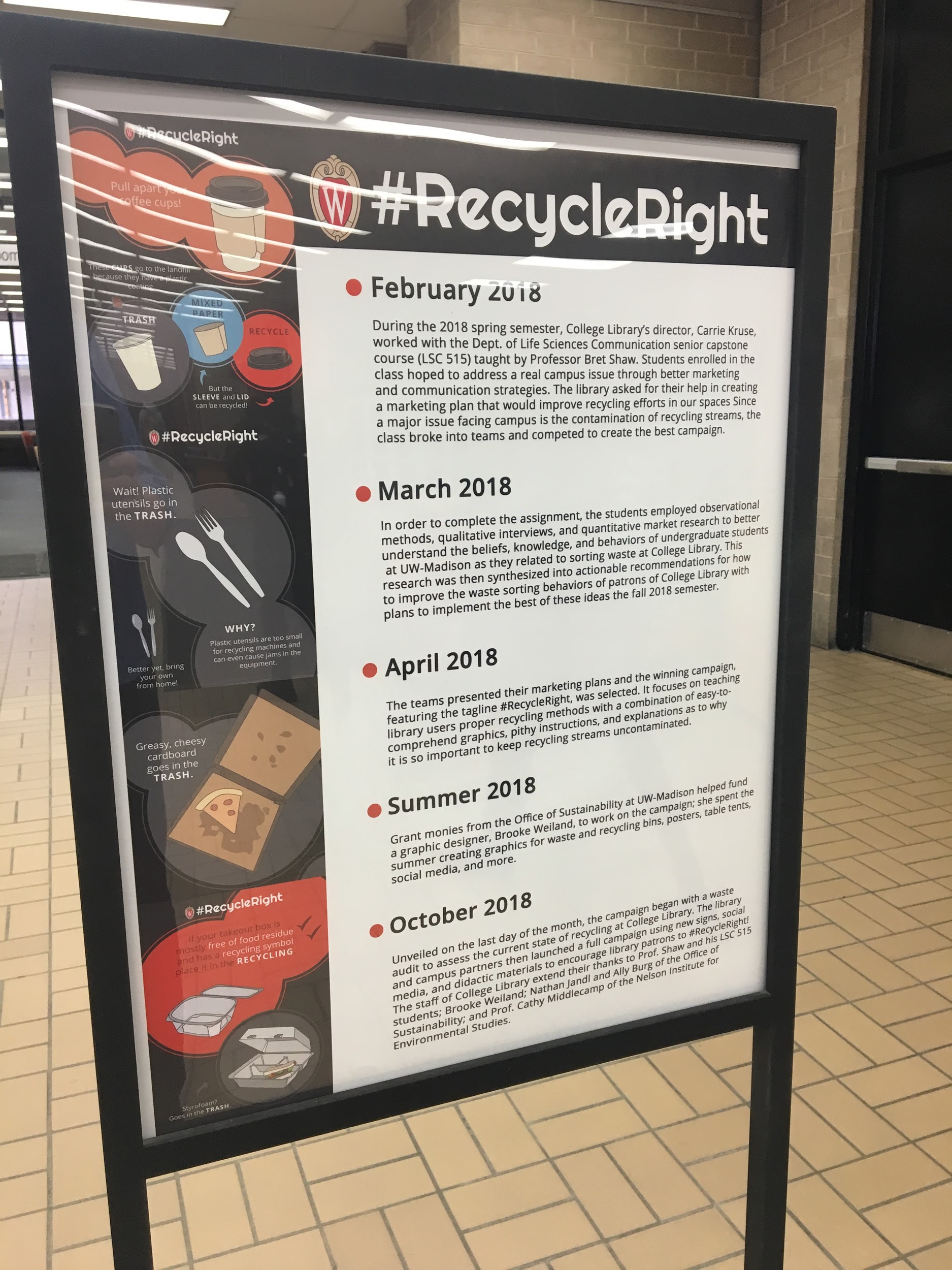 Campaign education
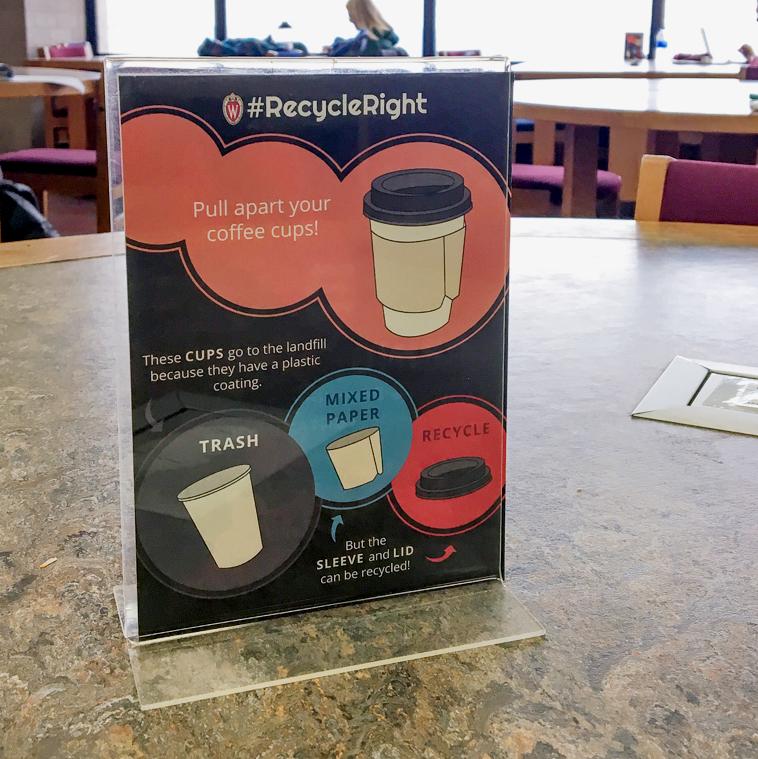 3. Project timeline & information
2. Table tents about problem items, aka “prompts”
[Speaker Notes: Supplemented the signs with posters
Table tents helped patrons understand what to do with problem items
Together these prompts helped clue patrons into the project, rather than relying on the point-of-interaction with the bin sets]
Communications campaign
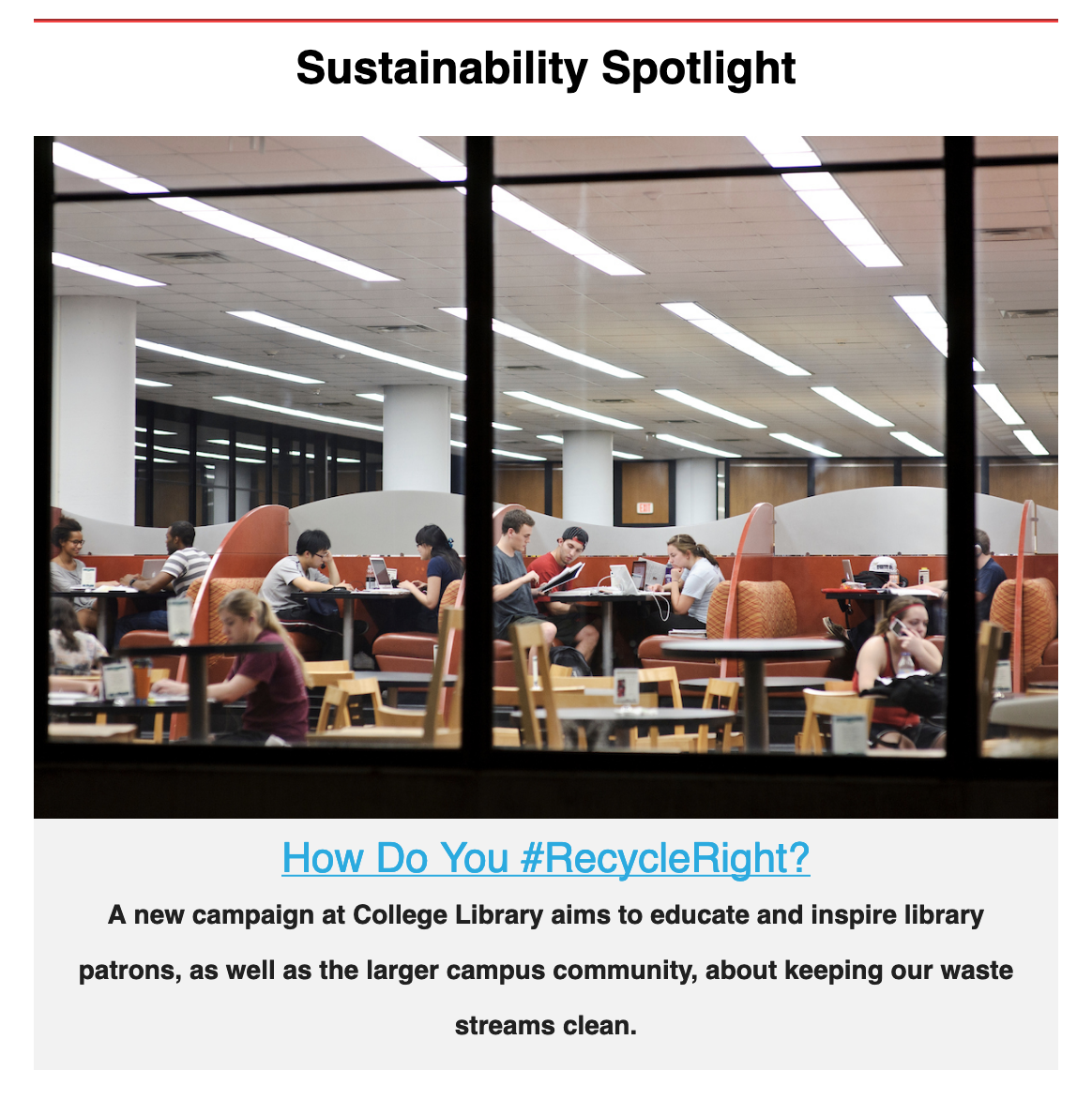 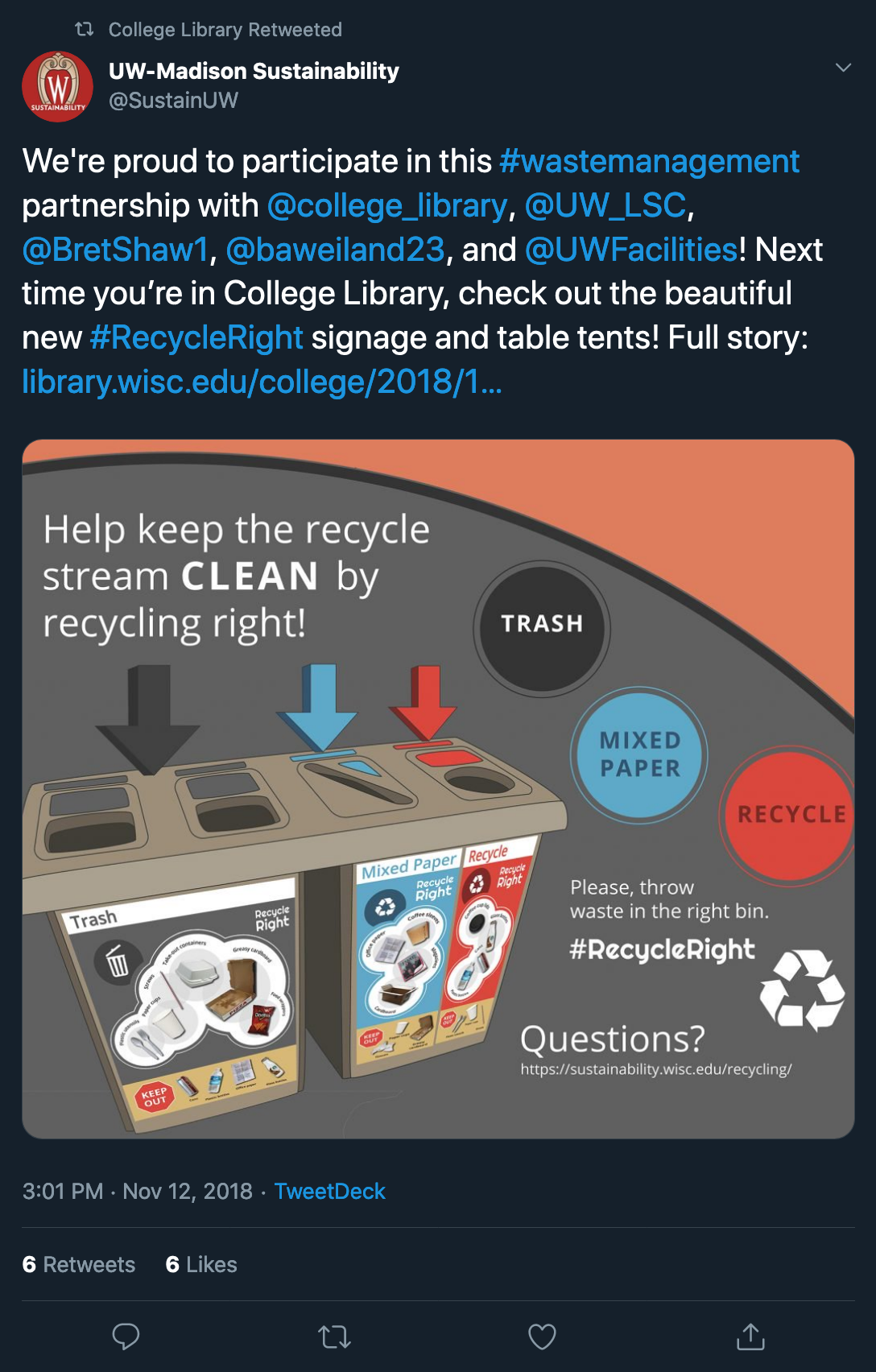 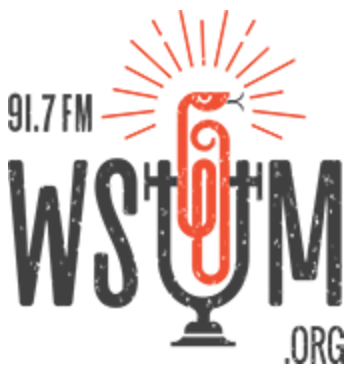 Social media + newsletter + 
radio feature
[Speaker Notes: Social media campaign mirrored the physical campaign by focusing on general announcement info & problem items
Newsletter articles published during and following implementation
Cross-promotion with College Library’s feeds
Sought a different audience and offered more detail with a radio interview/podcast]
Trash Audits
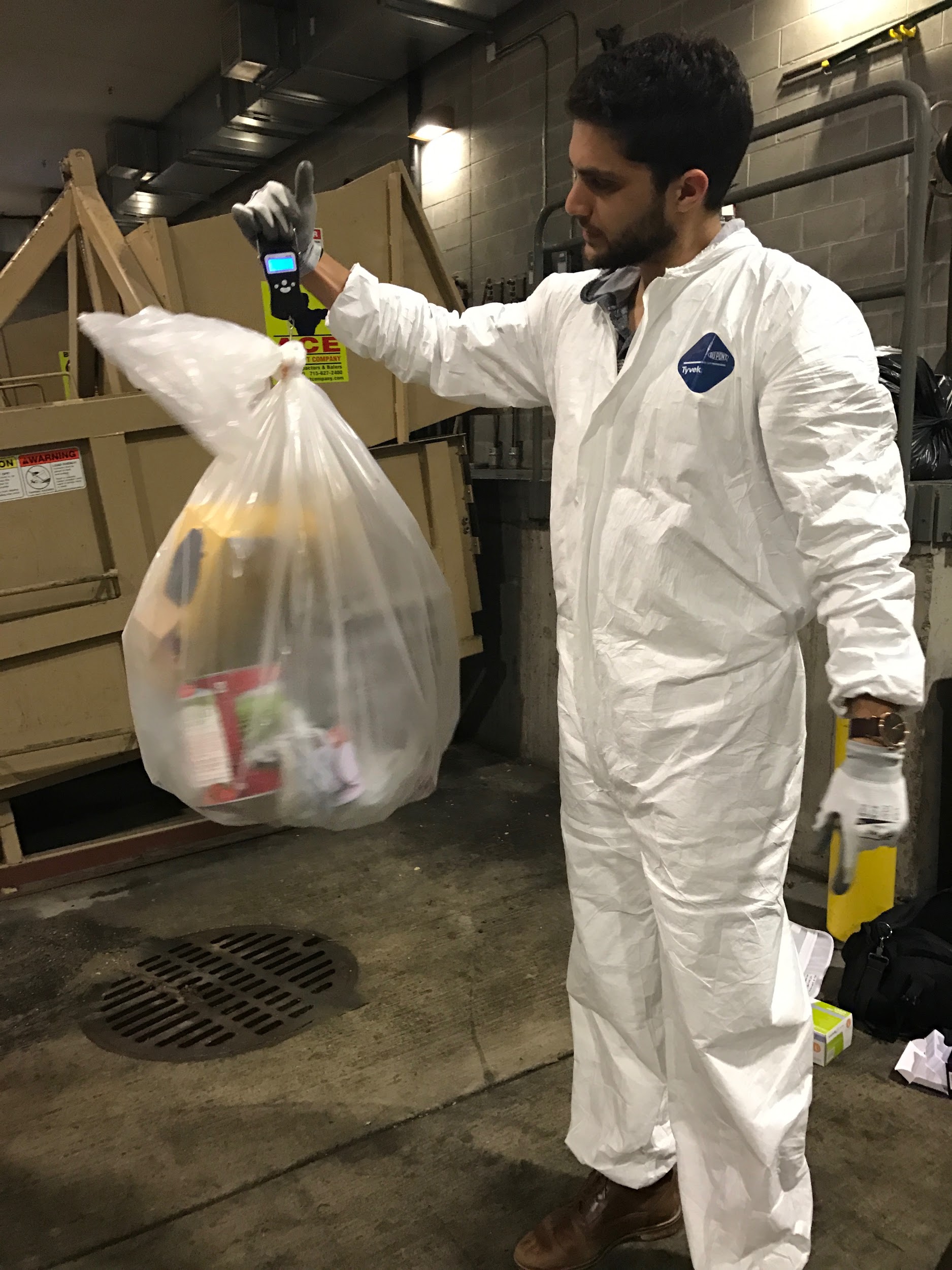 2 audits were completed before and after the campaign
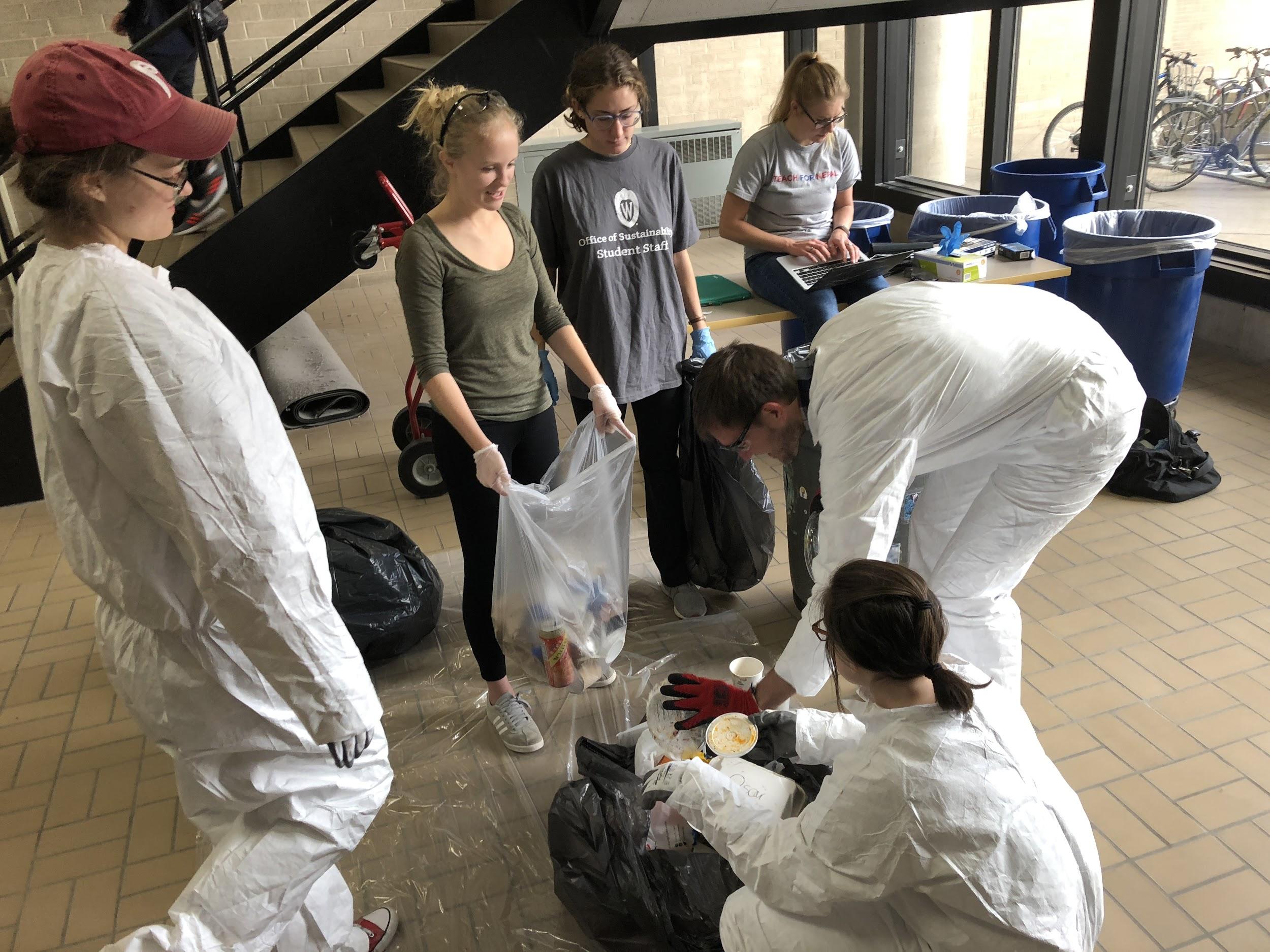 [Speaker Notes: Audits were done before and after implementation. Our office does trash audits by weight - so we take bags of trash and recycling, sort out the contamination and weigh it, and analyze the results. 

Initial trash audit was helpful in identifying key contaminants in the streams
Reinforced survey data from the students
We asked custodial staff to set aside bags for us to audit from multiple levels of the building
Sorted the materials, weighed different streams (not by item), analyzed data]
Results
50% weight reduction in recycling contamination
Contaminants are often lightweight items
12% by weight: doesn’t reflect volume
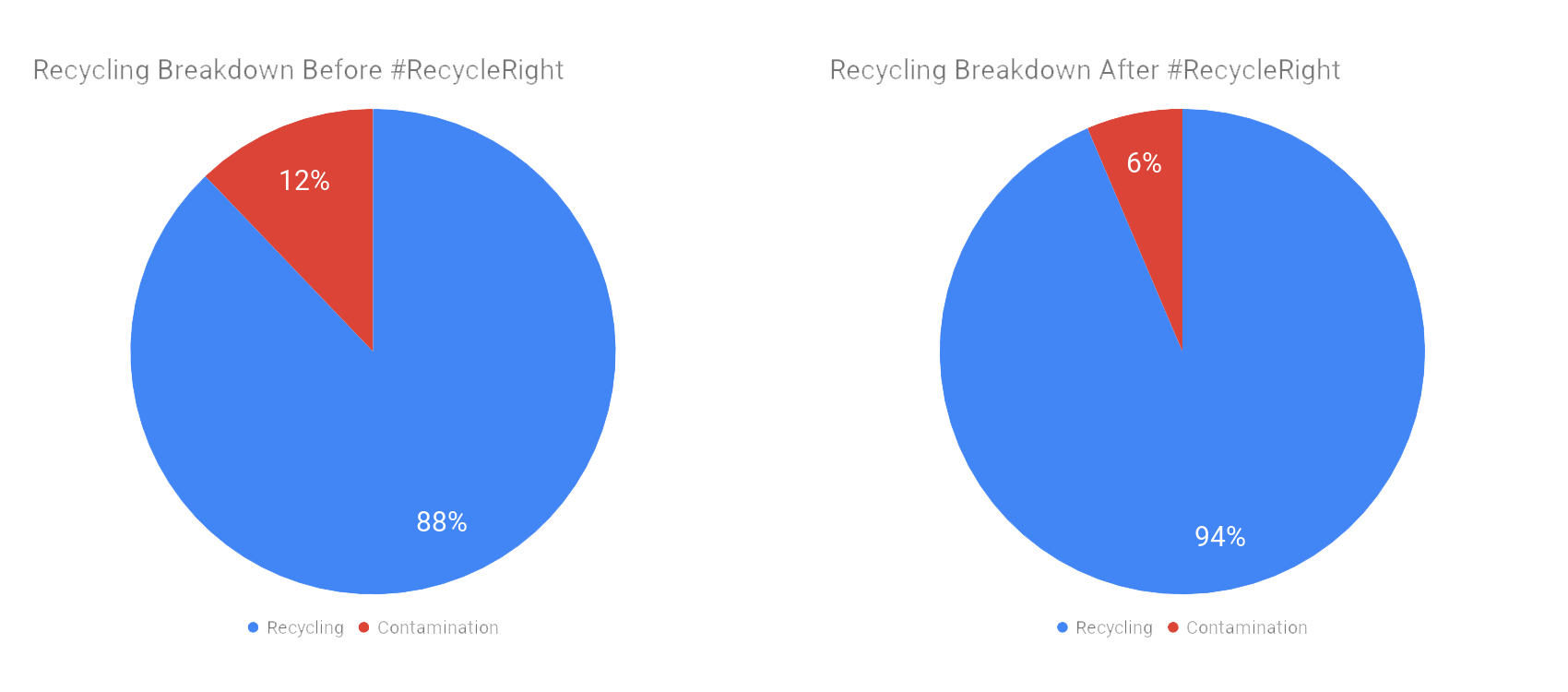 [Speaker Notes: Reflect on the fact that it’s a 50% weight reduction (12%->6%)
Contaminants are often light-weight items
Underscores how visual that 12% of contamination really is (the pictures from before)
12% doesn’t look like a lot of contamination, but the weight doesn’t reflect the volume in a sense that 
6% contamination is a great improvement, but it doesn’t meet the community recycling standards]
Our takeaways
Social marketing techniques and user-centered design (colors, images, etc.) are effective
Students are experts on themselves:  use them!
Campus relationships are key
Pilot test materials before launch
[Speaker Notes: From a research standpoint, who knows better about students than students??]
#cupsaretrash
Colgate University
[Speaker Notes: 5-7 minutes]
In the Spring of 2019 Madison County, NY changed its recycling guidelines
Before: All plastics 1-7, very inclusive
After: Who is to say really??
Background
The Cup Catastrophe of 2019
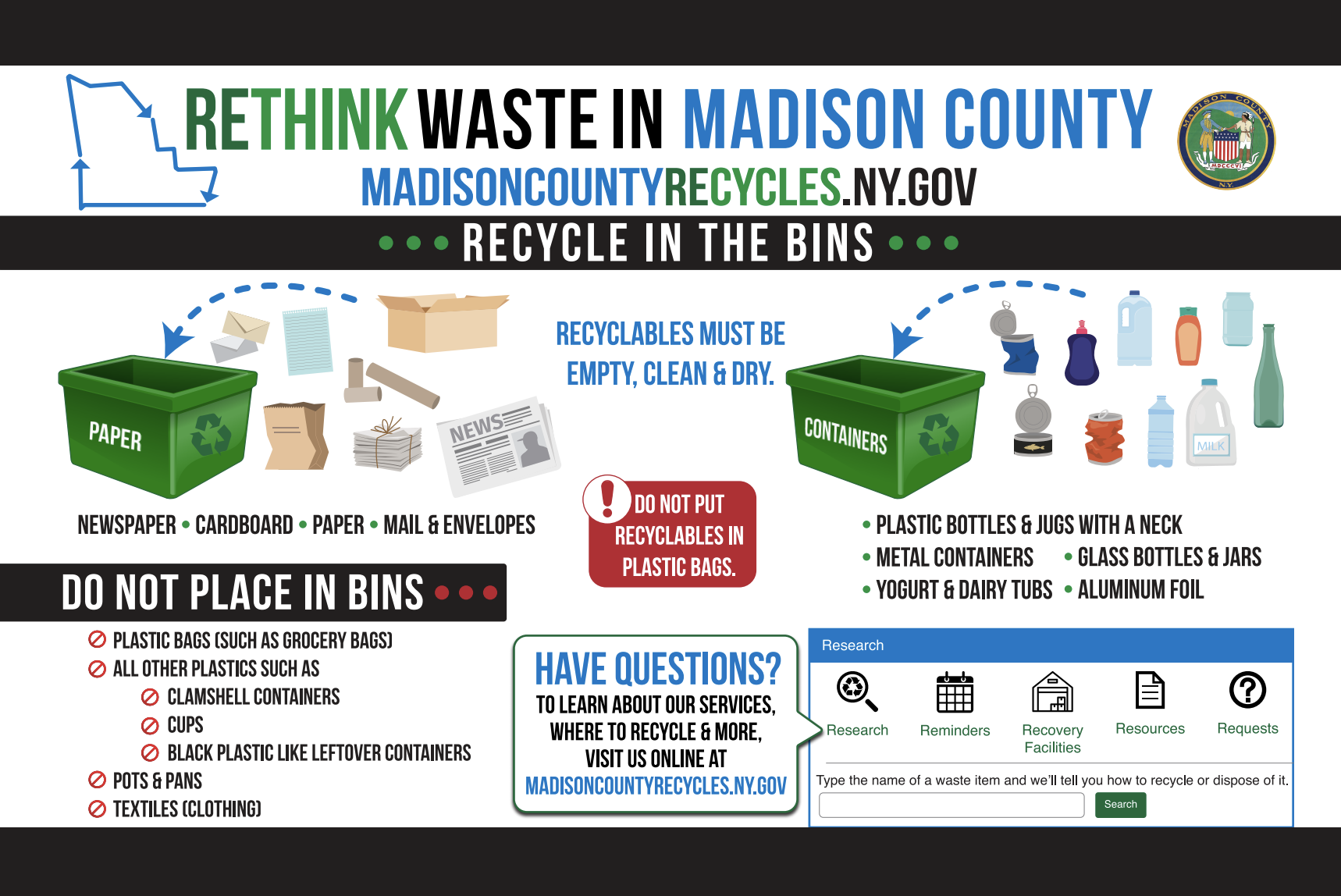 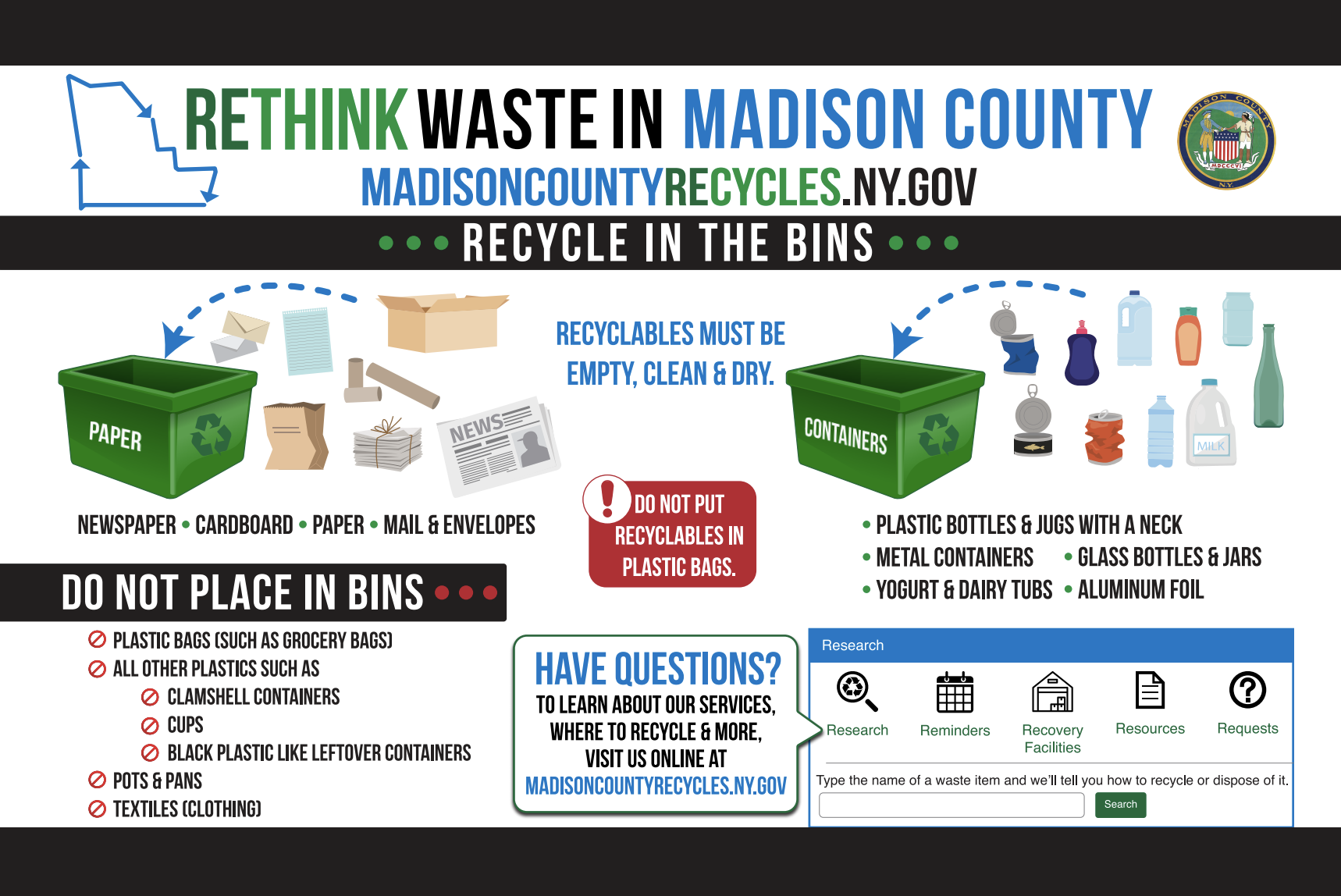 What the heck do you mean by a neck?
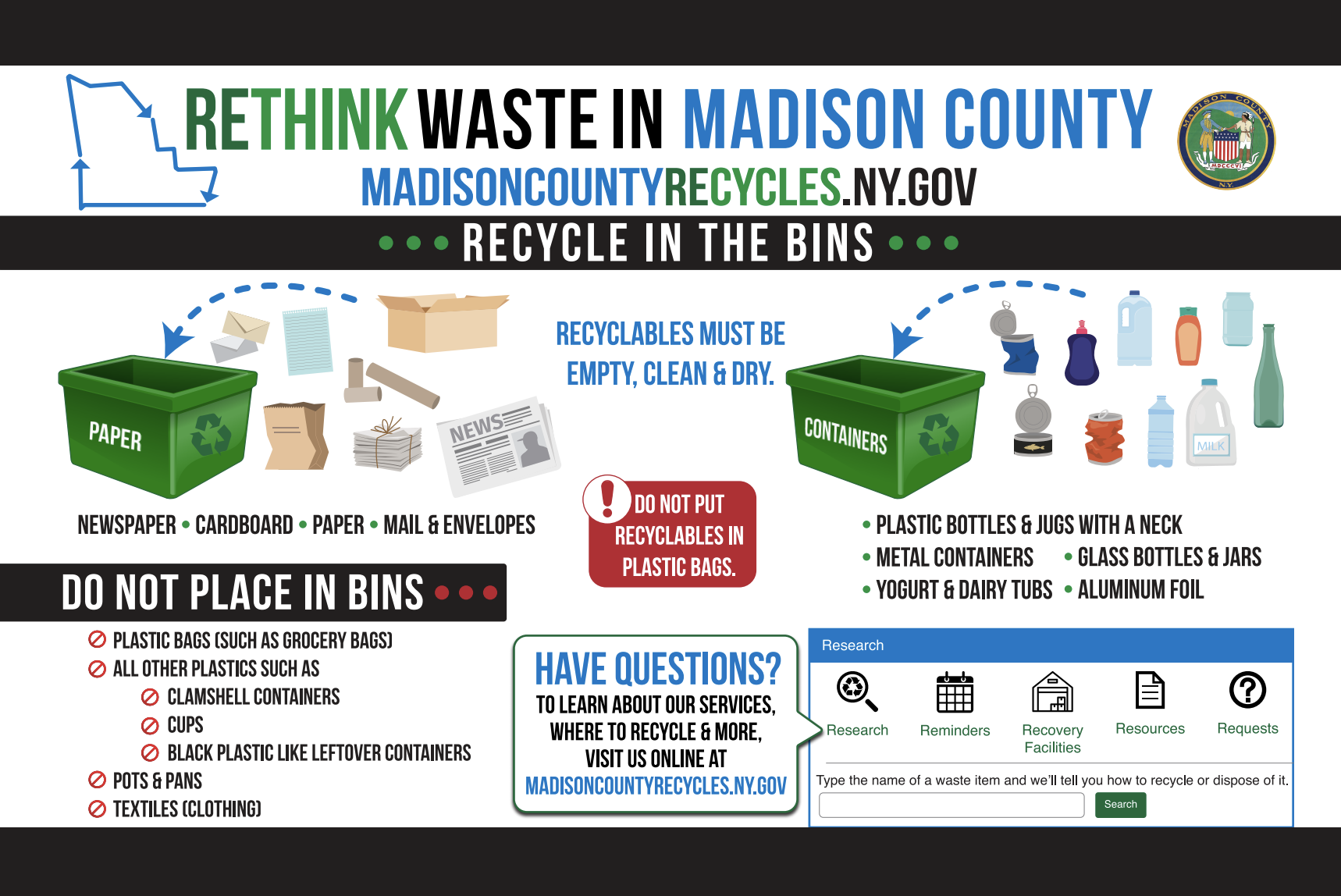 But wait… it still has a little triangle!!
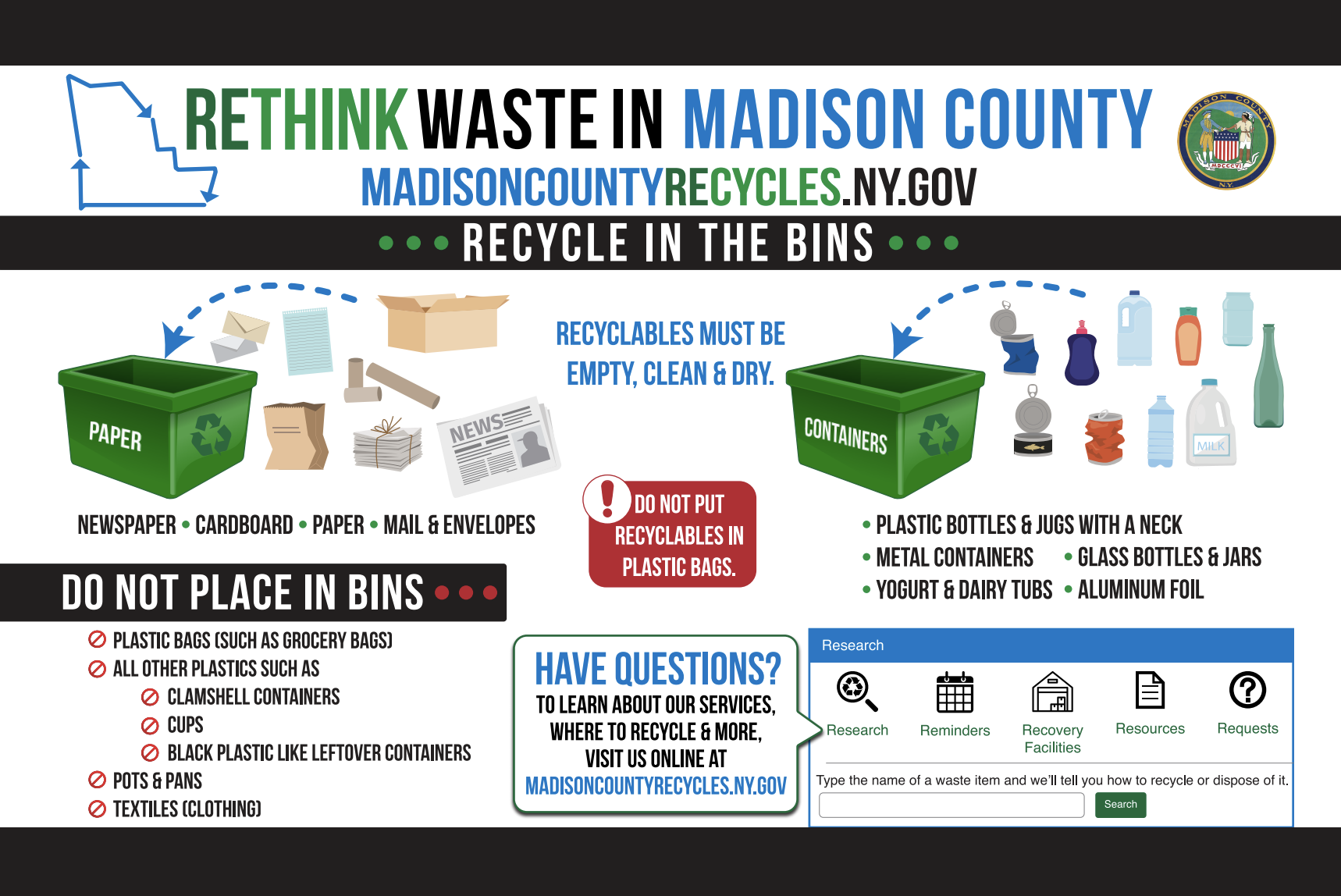 But what about paper cups?
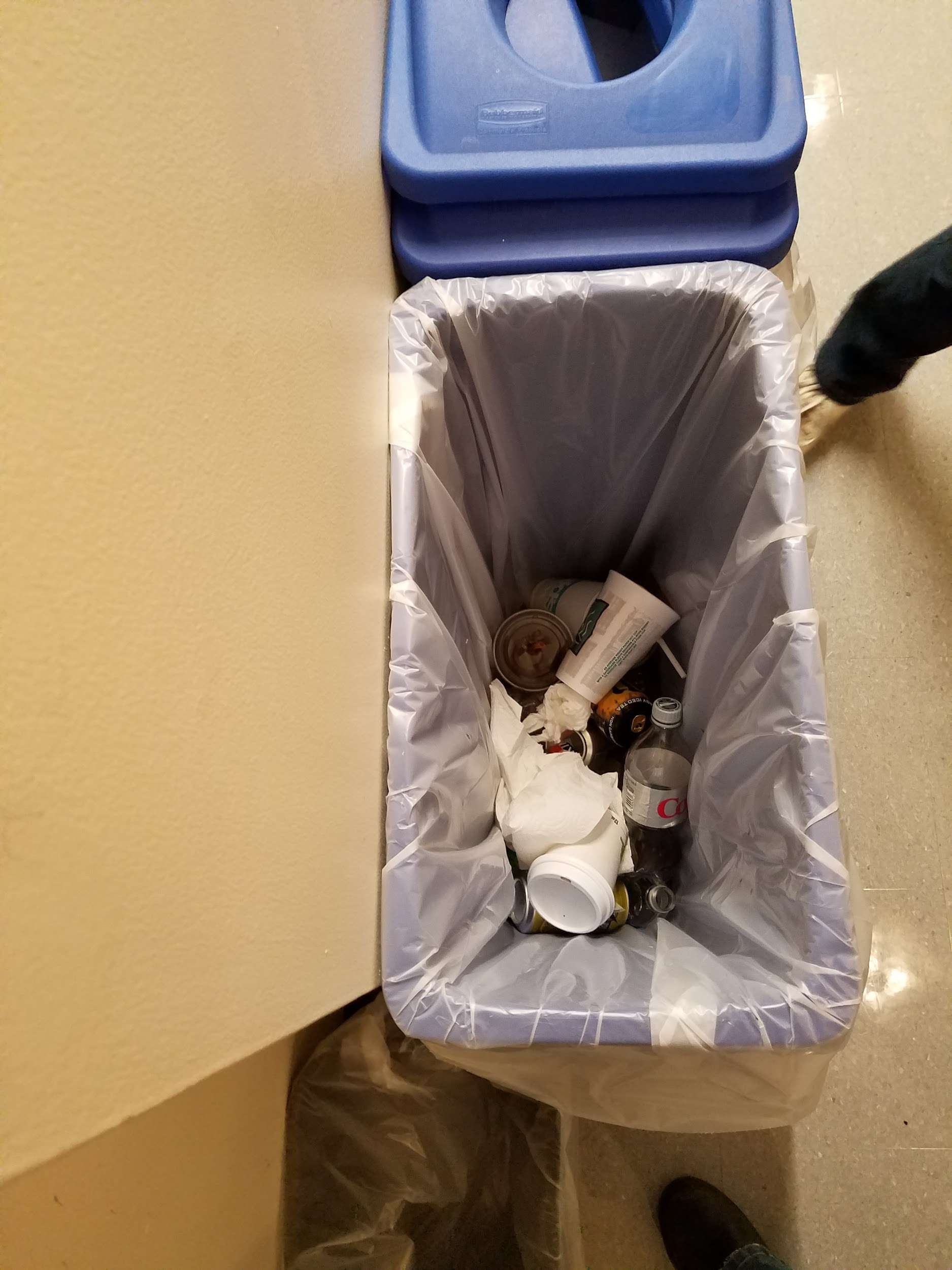 Big changes + Vague guidelines 
= Contamination
The Cup Catastrophe of 2019
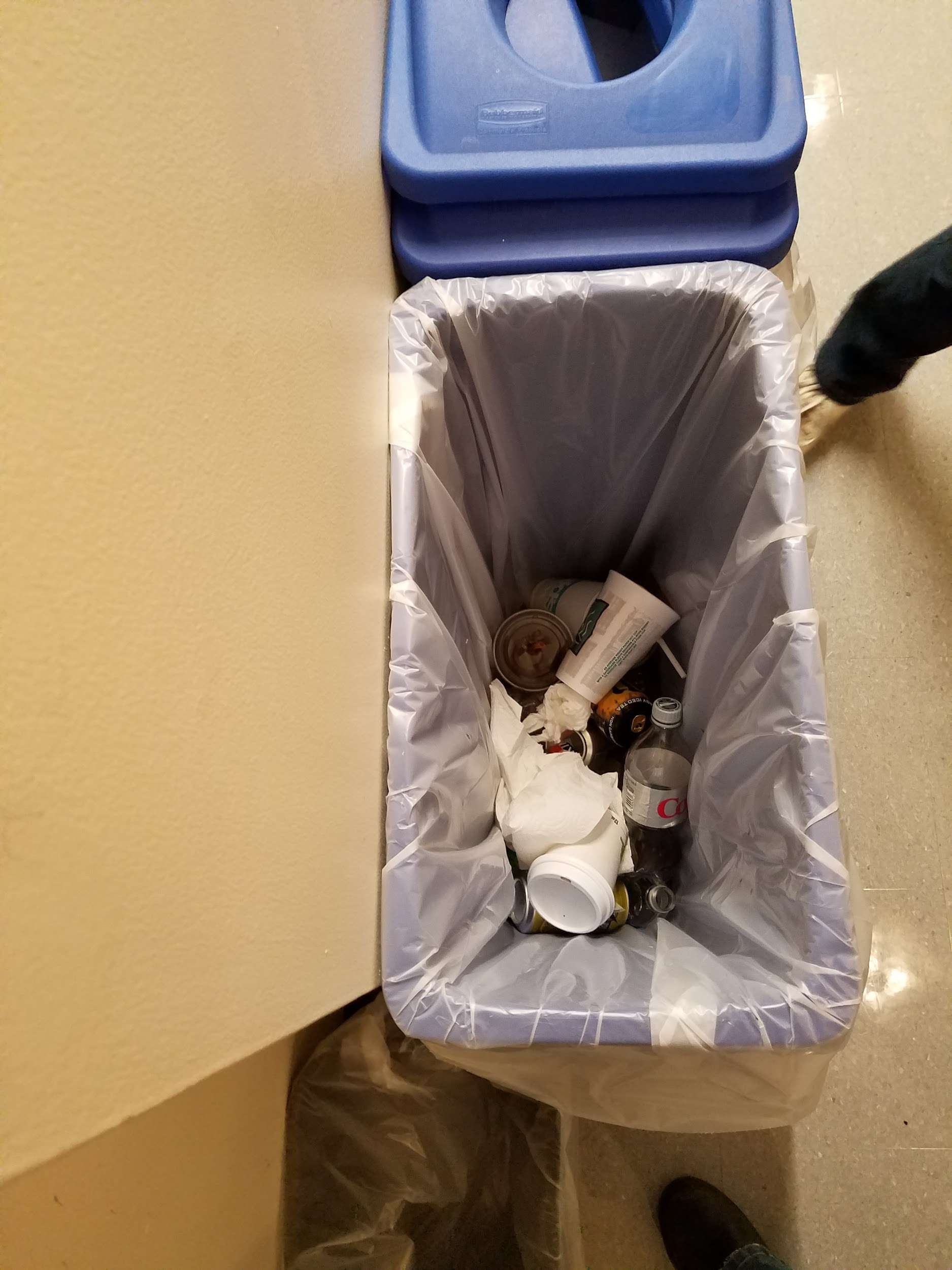 Big changes + Vague guidelines 
= Contamination
The Cup Catastrophe of 2019
YIKES!
[Speaker Notes: Cups were one of our biggest sources of contamination so we decided to focus on them first. We figured, rather than focusing on EVERYTHING, let’s start with this]
So here is what we did:
Who is your audience? Who are your stakeholders?
Primary audience: Students; Campus and County stakeholders.
What are you trying to communicate (topic + take-away)?Don’t contaminate the recycling. Cups are not recyclable.
What is the behavior/attitude you’re trying to change?
Put cups in the trash.
What is the intended outcome of your communications?Reduced recycling contamination
What are the platforms/mediums, and why? Peer-to-peer, social media, signage, stickers (almost).
How will you recognize success? 
Survey to gauge awareness.
[Speaker Notes: Staff and faculty were a secondary audience - engaged through our employee educators program.
Custodial staff was a stakeholder
Survey was the most practical for us - we don’t do the best job of keeping track of recycling metrics because of turnover in B&G - didn’t have the work pewer to do waste audits either]
Tactics
Peer-to-peer
Developed a short and easy-to-remember tagline #cupsaretrash
Told student leaders that cups are trash and explained why during orientation. Told them to act as ambassadors and share with constituents. (Outdoor education leaders, orientation leaders, RAs, etc.)
Told sustainability interns and volunteers and created a #cupsaretrash student taskforce
Media:
Signage
Social Media
Stickers/ Graphics
[Speaker Notes: HIghlighted the why with peer-to-peer / my presentations so that they could communicate this to their peers
Kahoot quizzes during trainings]
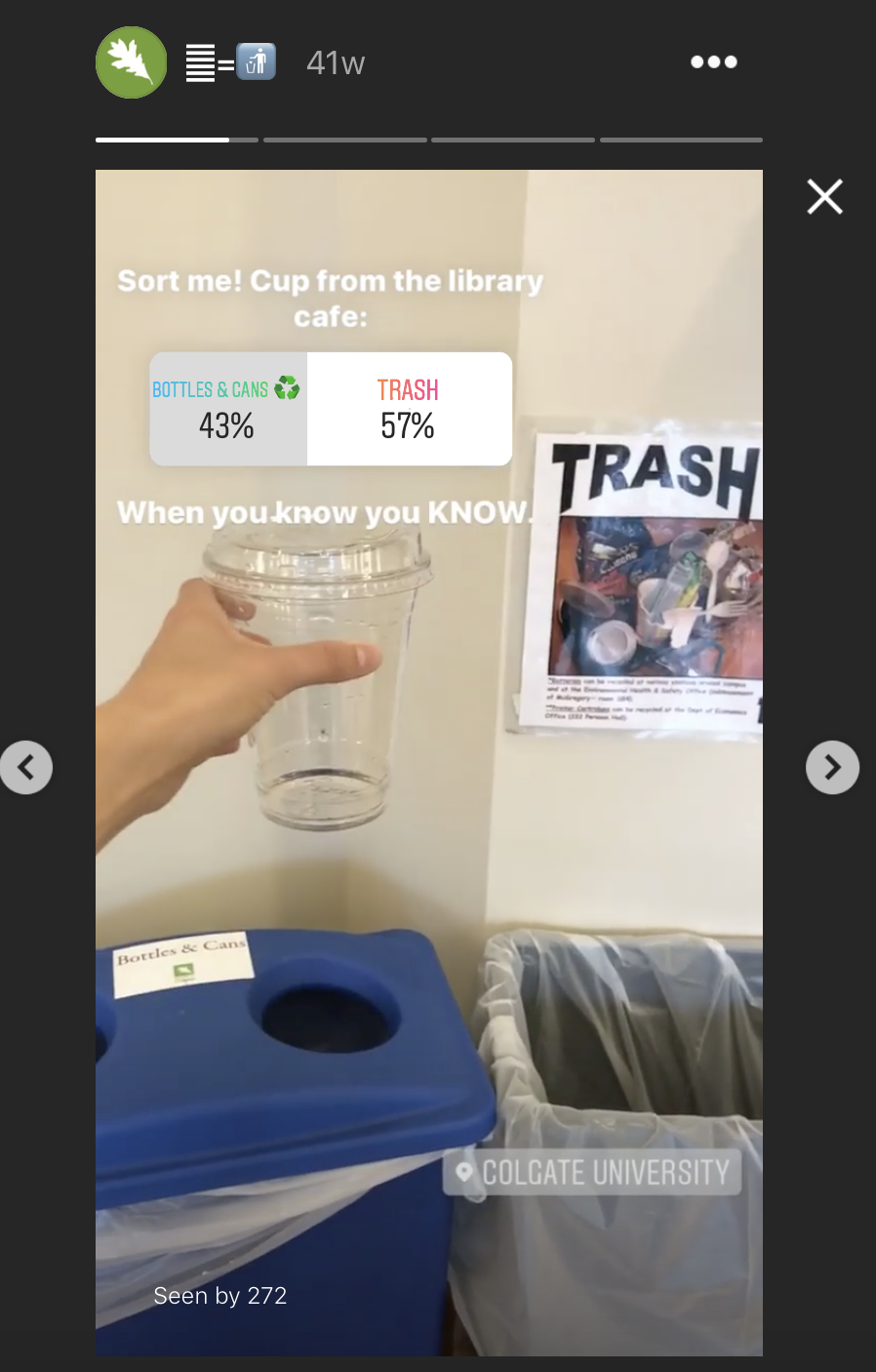 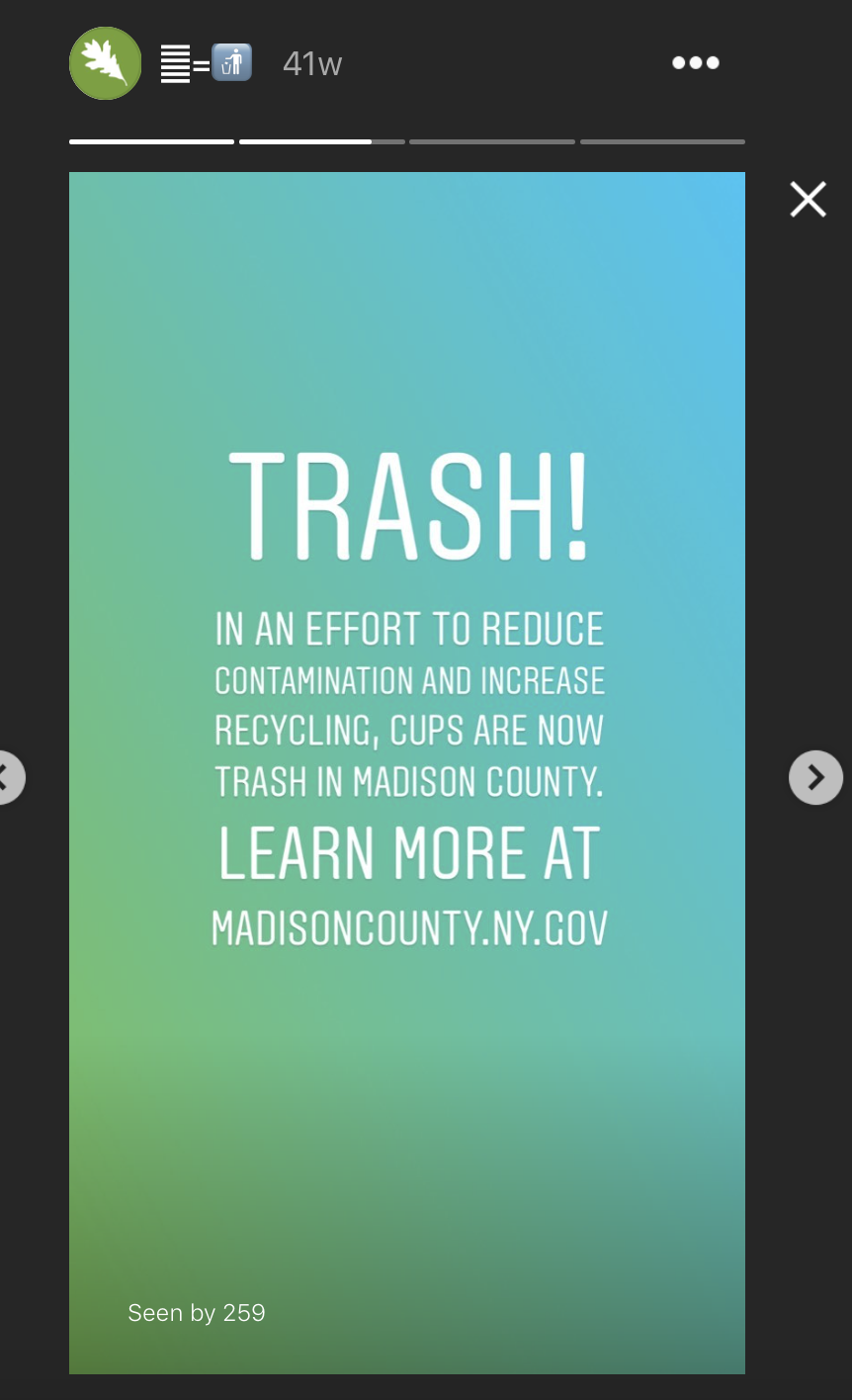 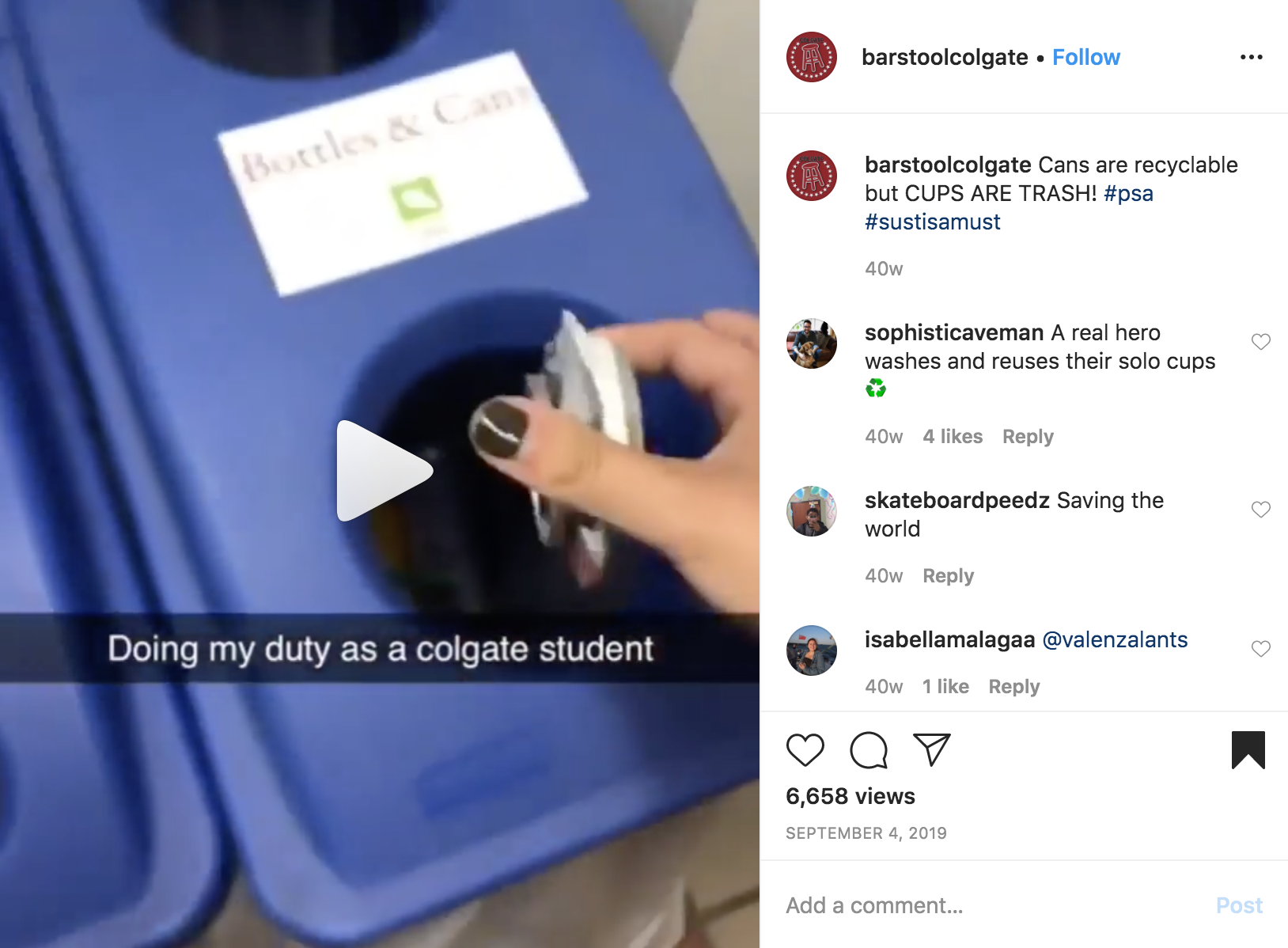 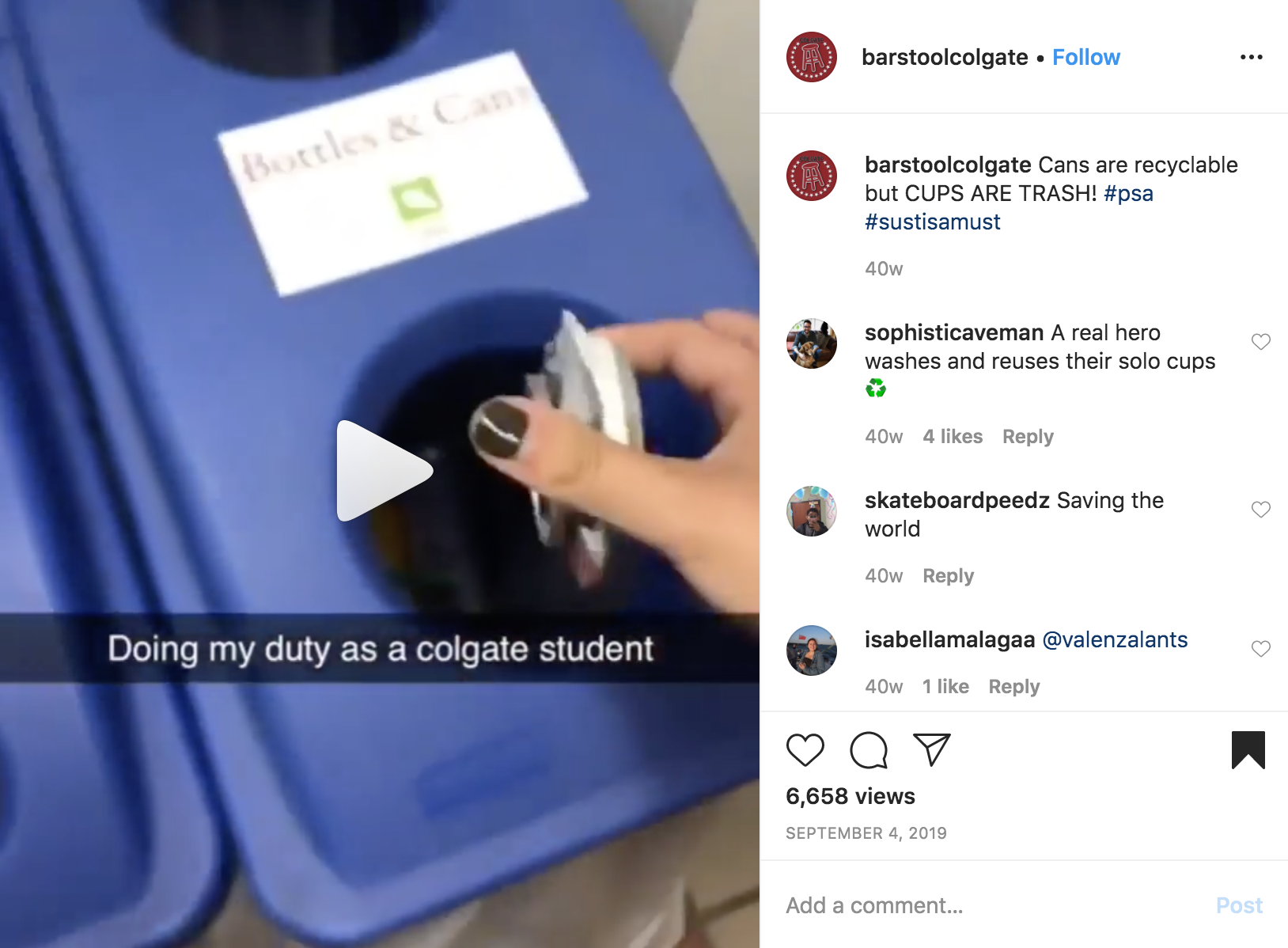 [Speaker Notes: We did NOT POST THIS  - our office had nothing to do with this, but this was kind of an important moment for us -this is when we knew we made it. This was the result of peer-to-peer and a few social media posts. This helped us to expand our reach]
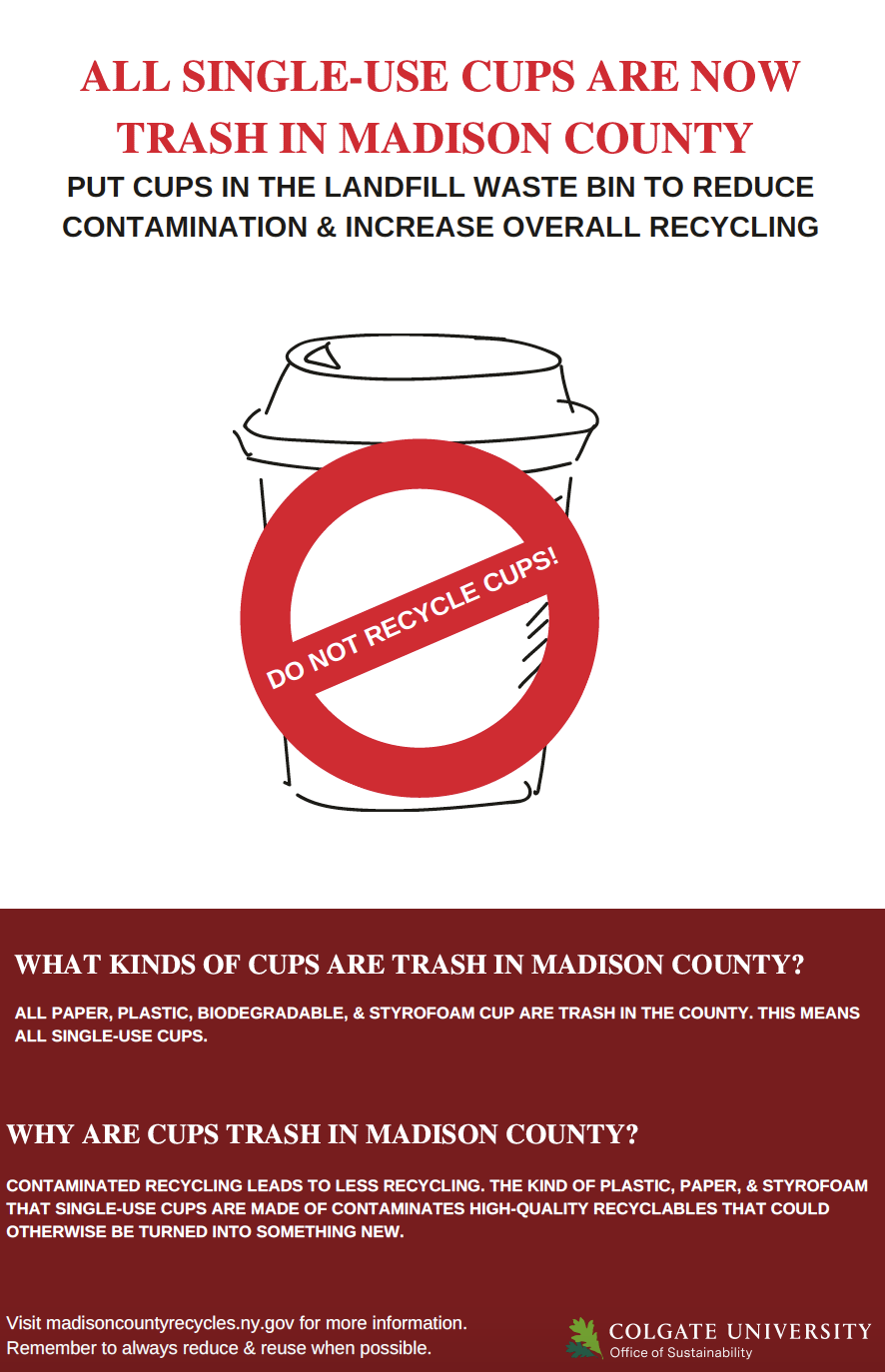 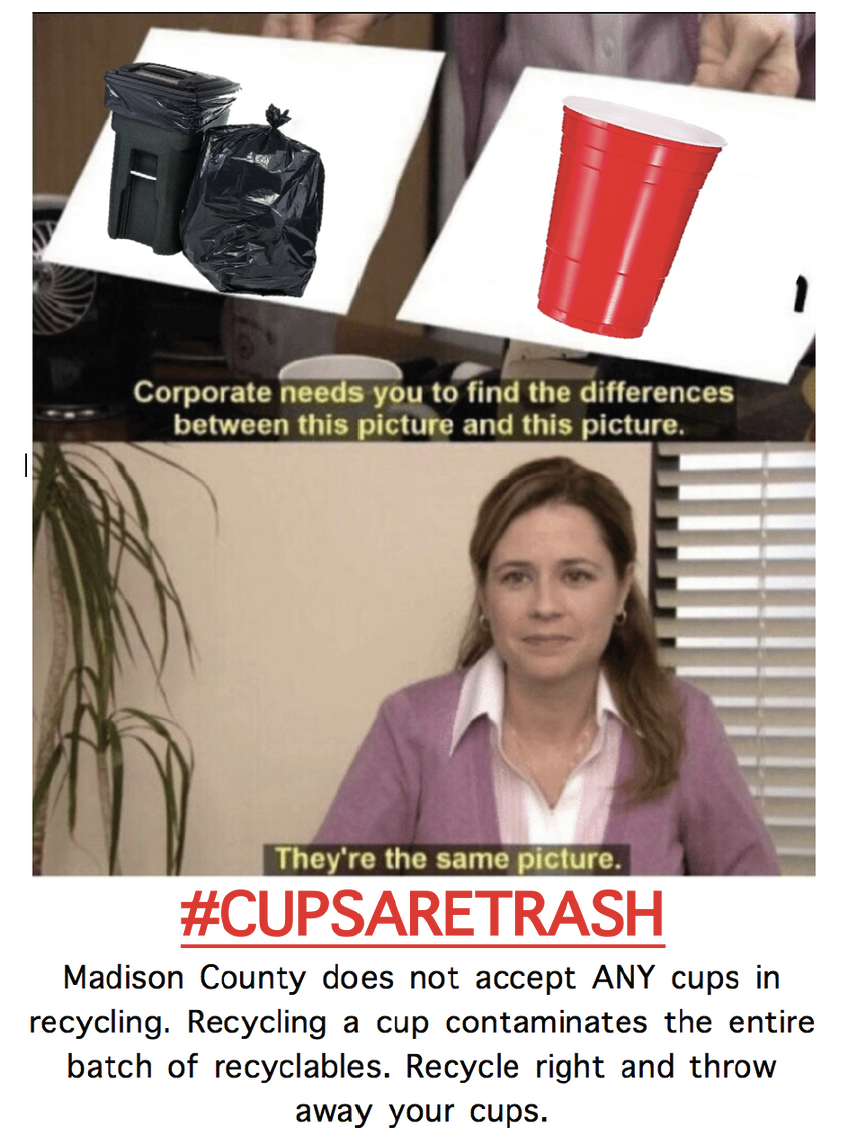 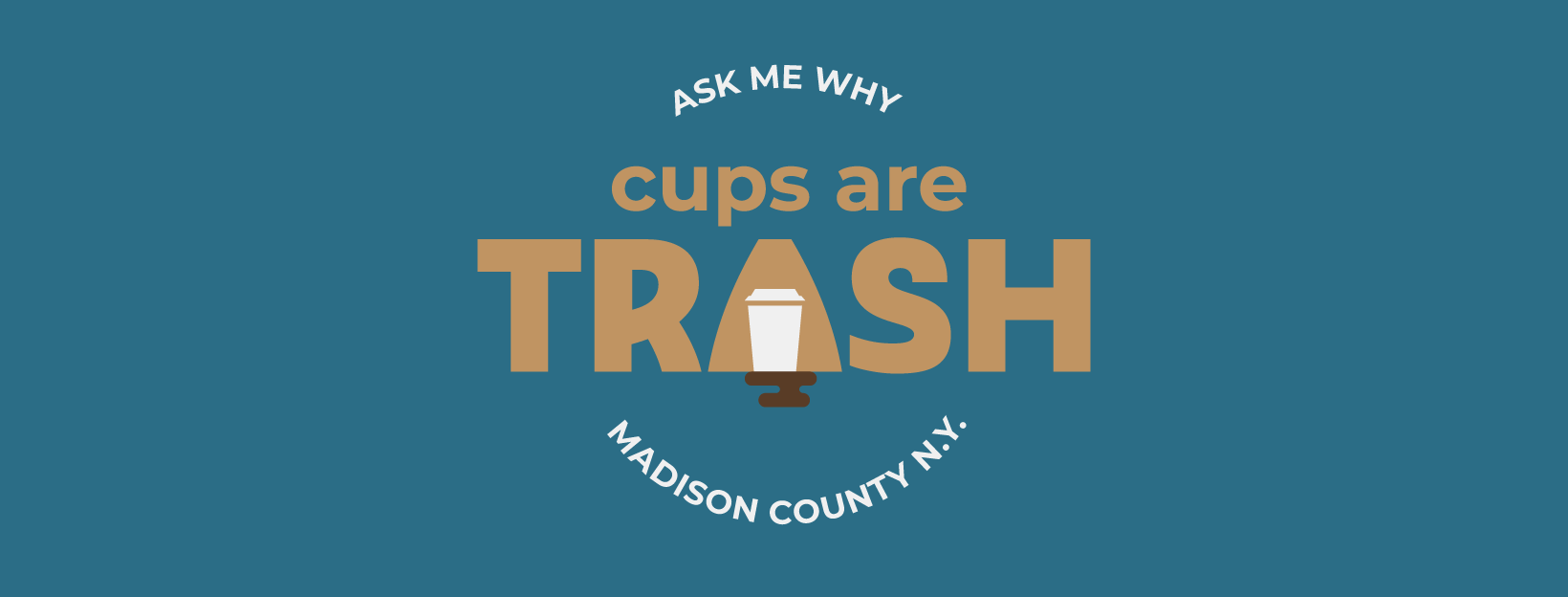 Credit: Katriel Pritts, the real MVP
www.katrielpritts.com
[Speaker Notes: Engaged Madison County Recycling coordinator - Important to encourage dialogue - ask me why]
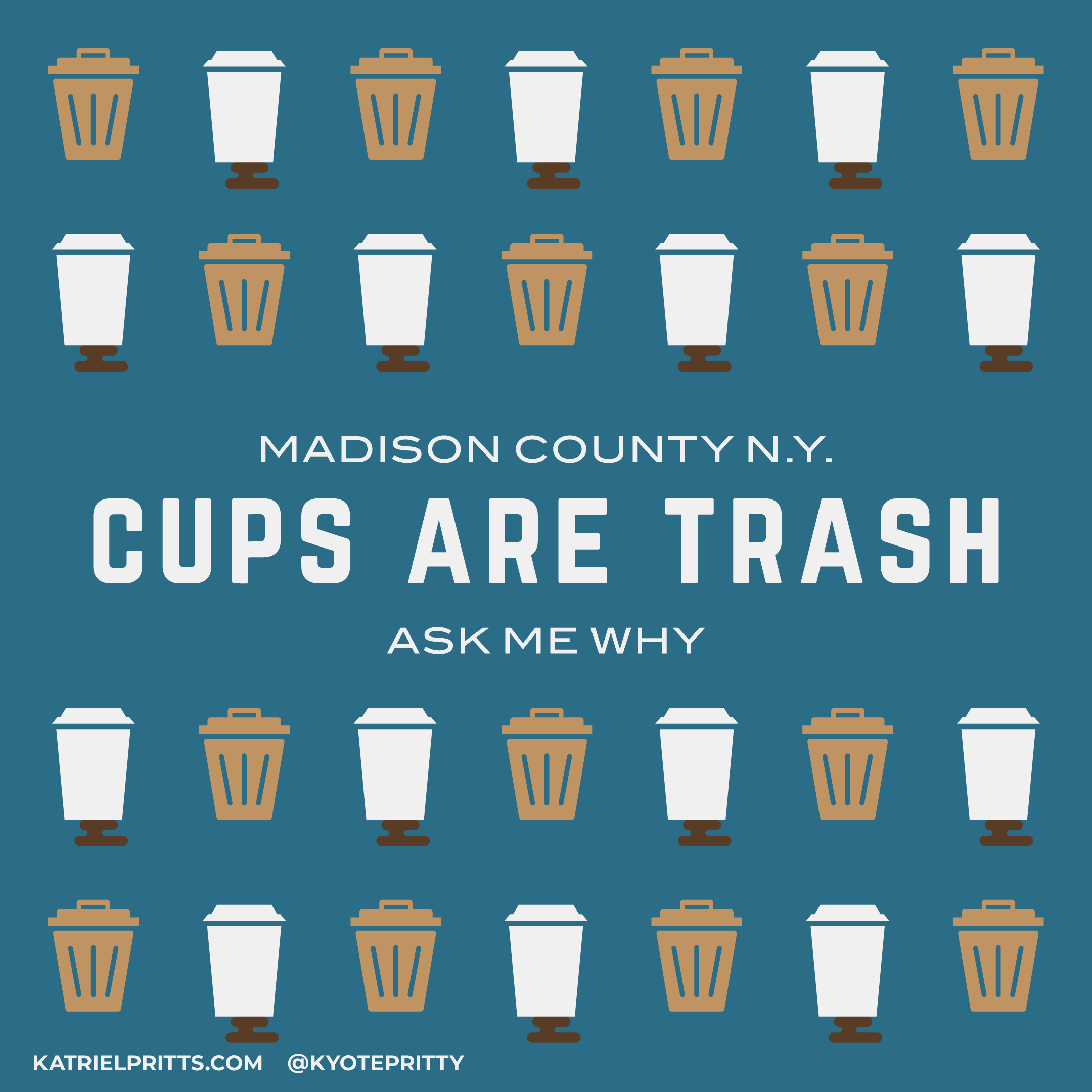 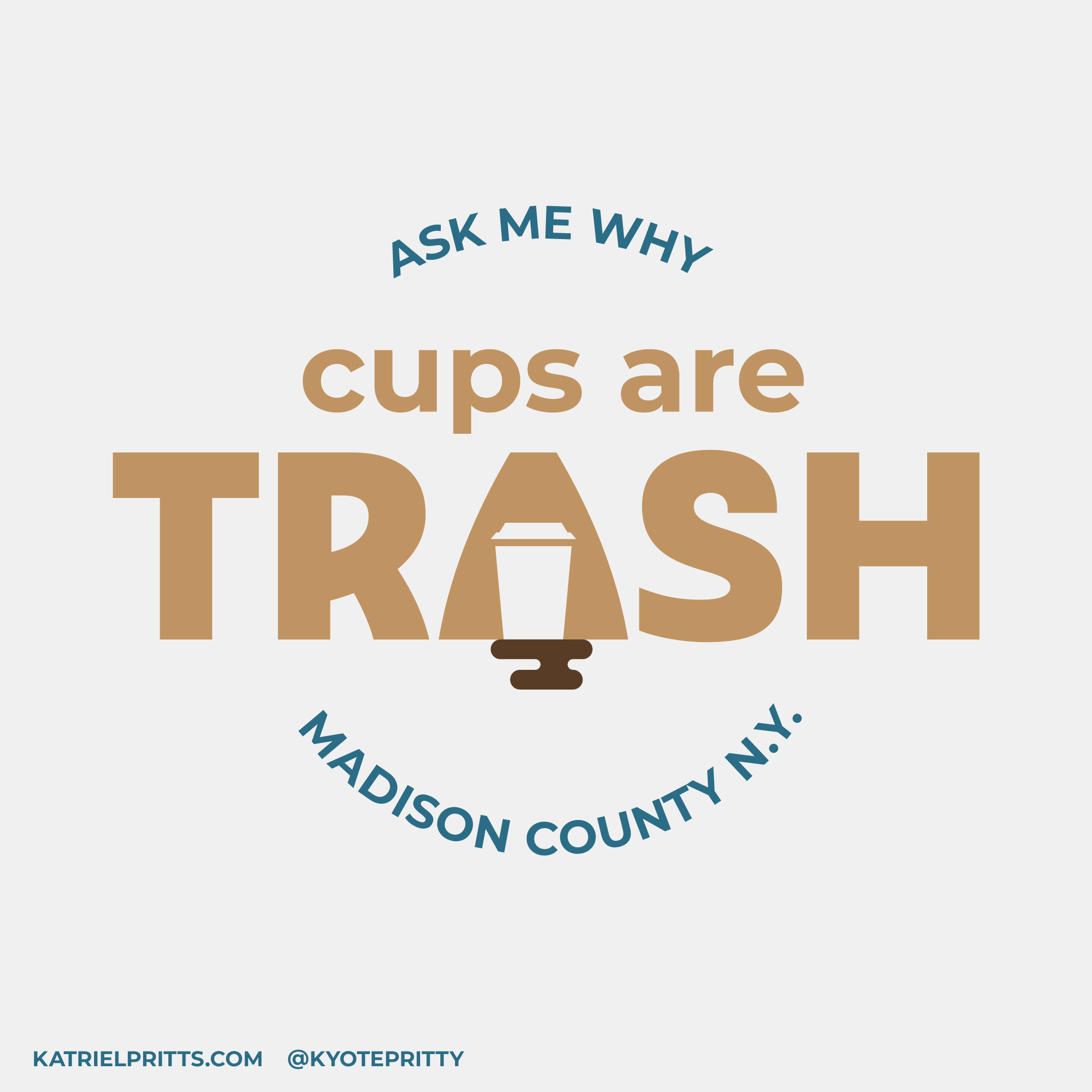 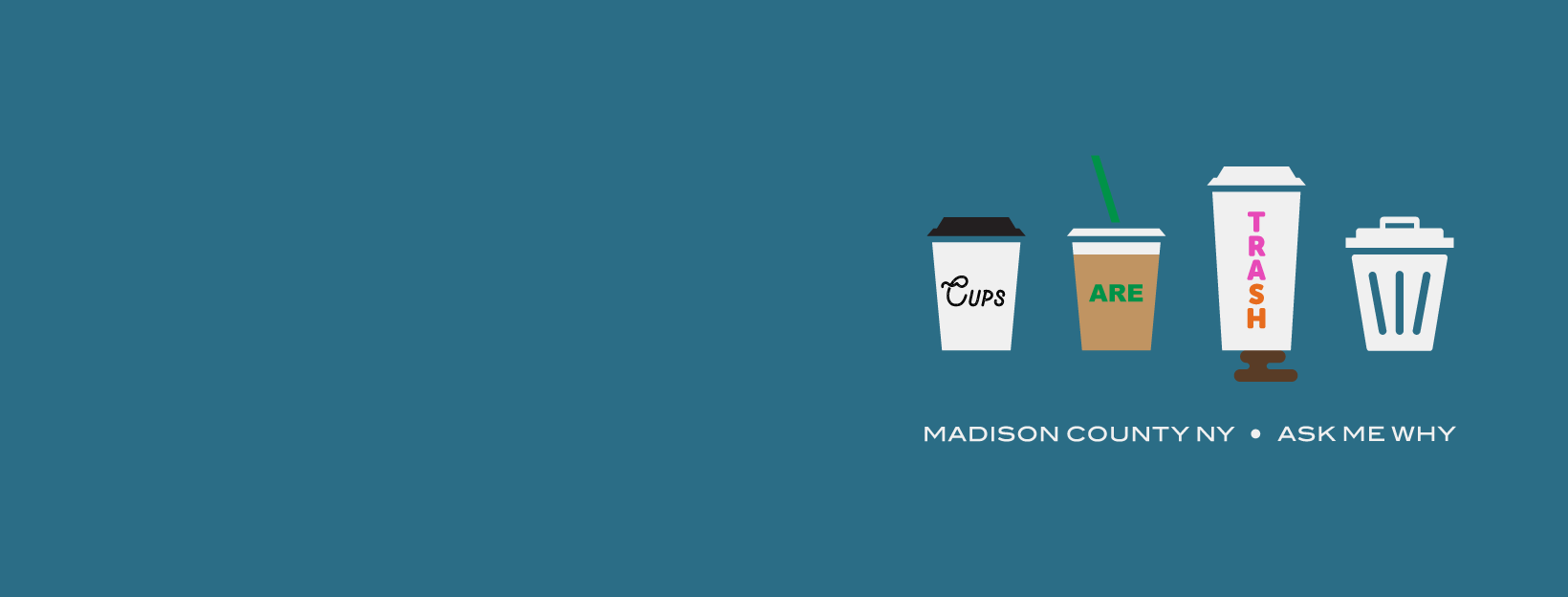 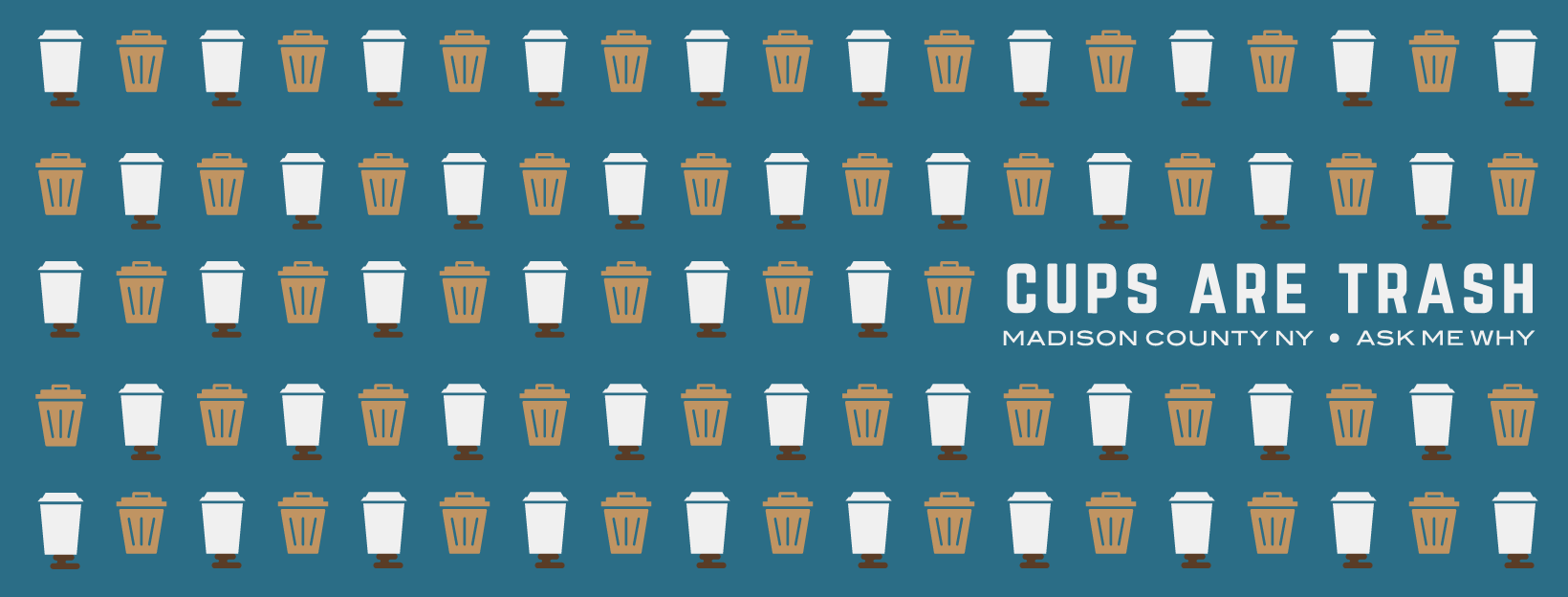 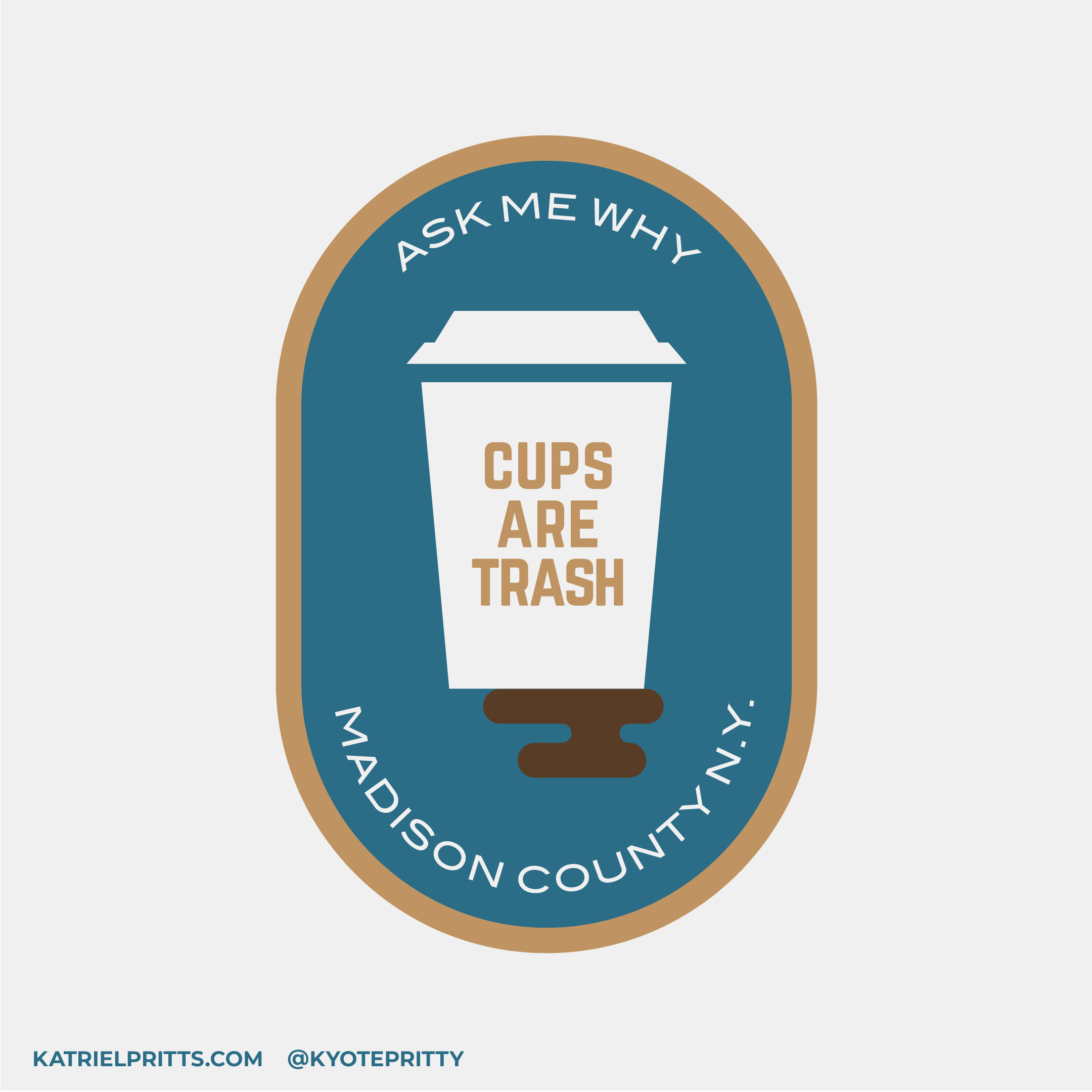 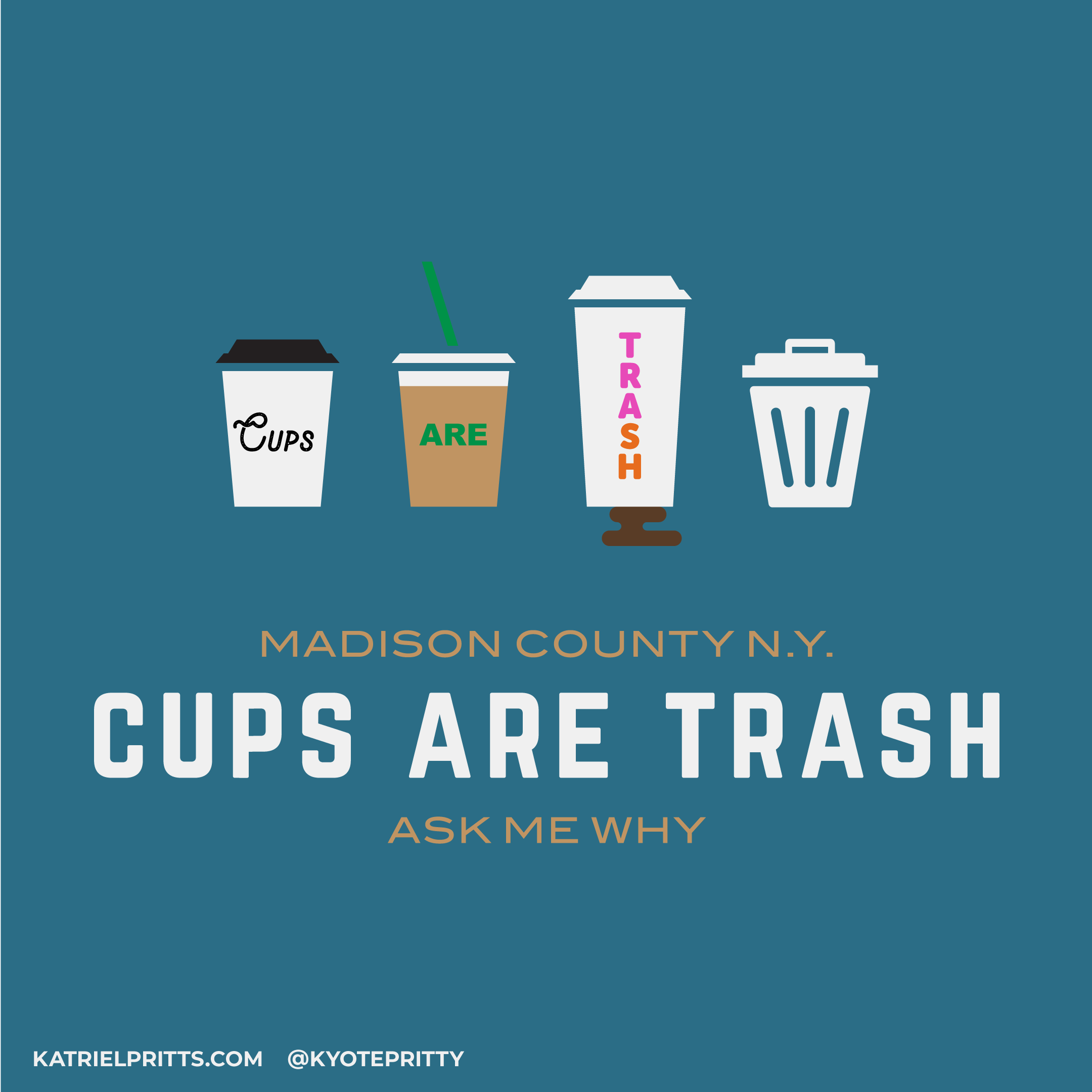 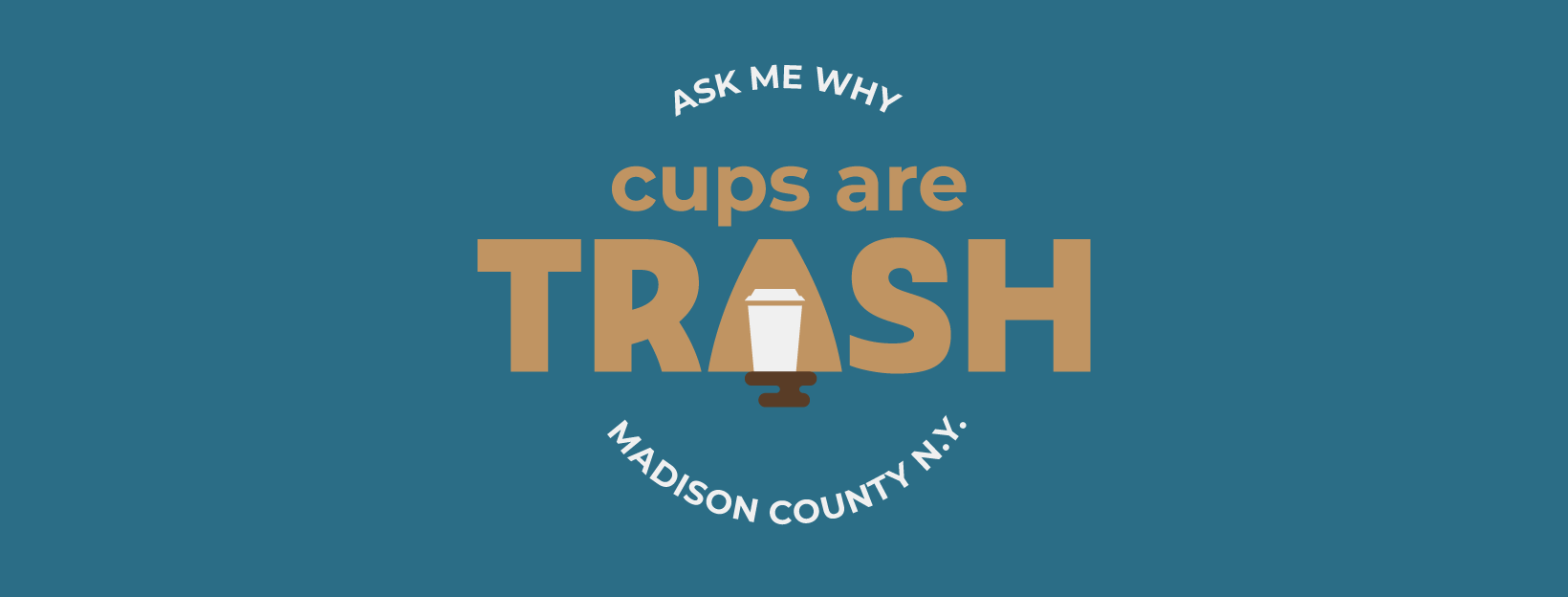 Results:
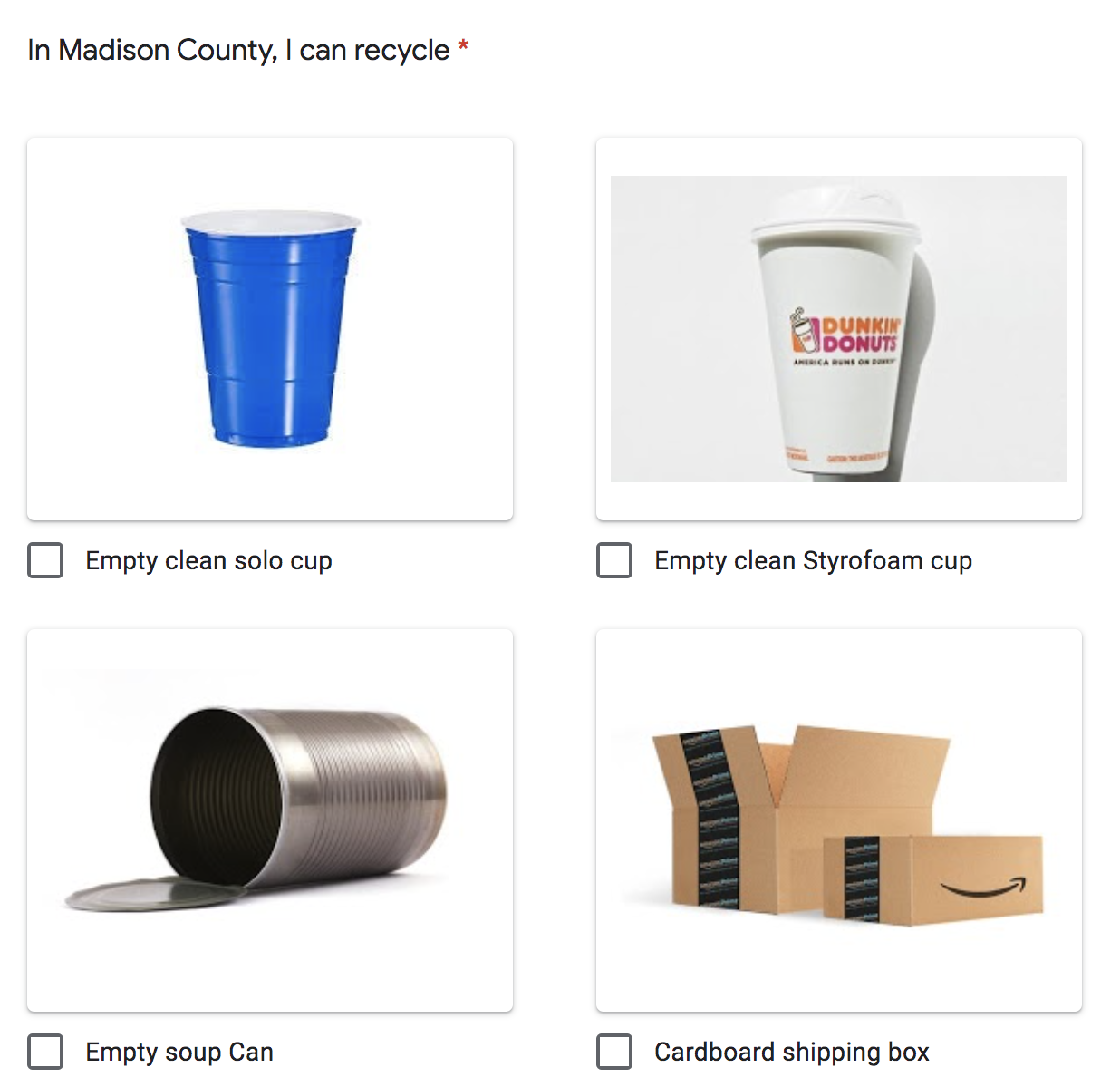 “Consumption and Disposal Habits Survey”
Sample Size: 254 (9% of students)
Potential bias in the sample
In Madison County I can recycle…
Checkboxes with images and descriptors 
75% of respondents knew that cups were not recyclable
(Goal was 80% - we fell short, but 2020 also fell short so ¯\_(ツ)_/¯ )
Thank you!
Pamela Gramlich/Colgate, pgramlich@colgate.edu @colgatesust
Nathan Jandl/UW-Madison, njandl@wisc.edu @sustainuw
Lisa Nicolaison/Princeton, ln2@princeton.edu  @tigersgogreen